Reactions Welcome!
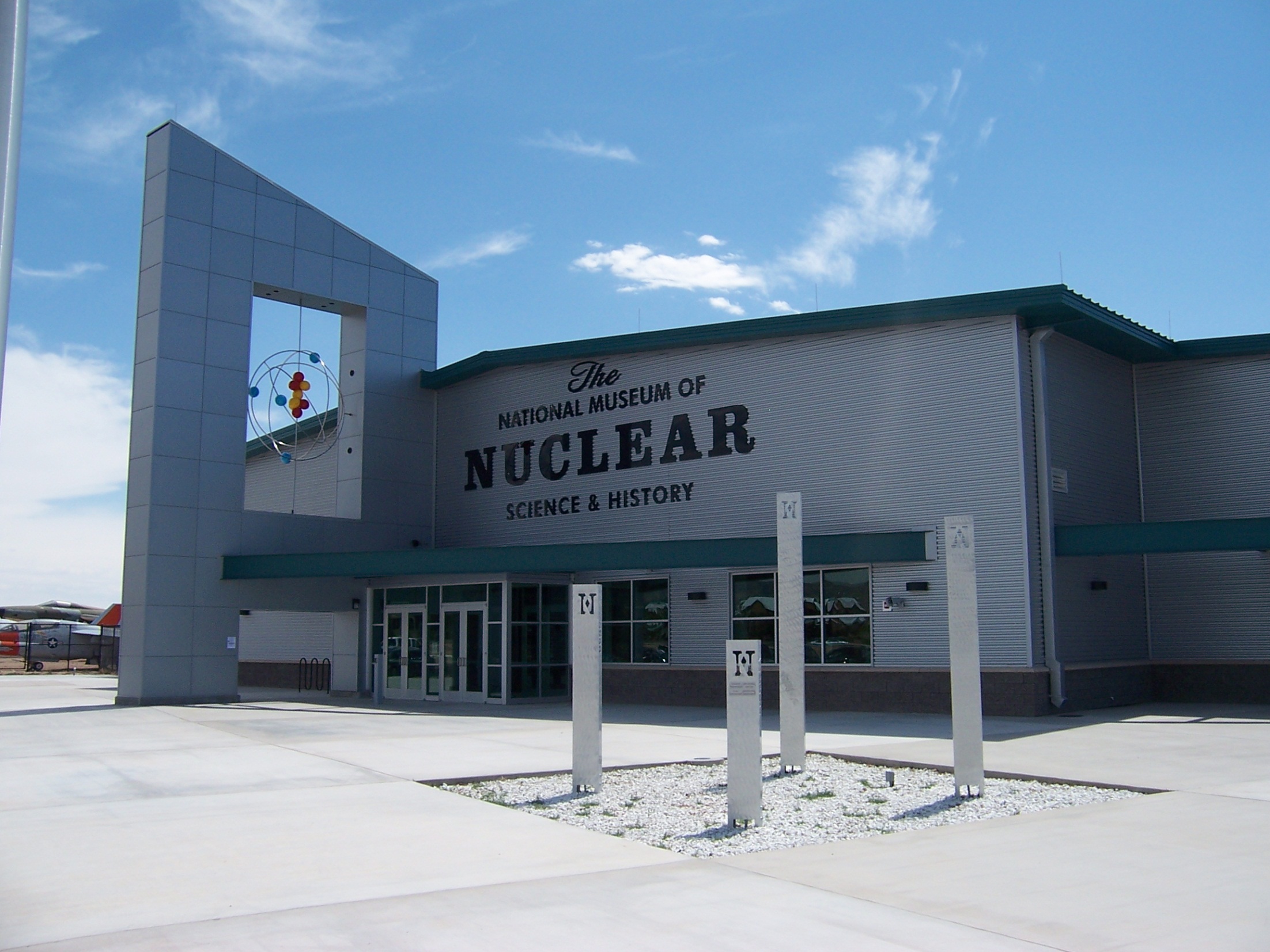 The National Museum of Nuclear Science & History
Mission Statement
The National Museum of Nuclear Science & History’s mission is to serve as  America’s  resource  for nuclear history and science, presenting exhibits and quality educational programs that convey the diversity of individuals and events that shape the historical and technical context of the nuclear age.
Background & Organization History
The only national museum in the state of New Mexico 
The only nuclear science museum chartered by the U.S. Congress 
The Museum was established in 1969, chartered by Congress as a NATIONAL institution in 1991, and has been Affiliated with the Smithsonian Institution since 2002.
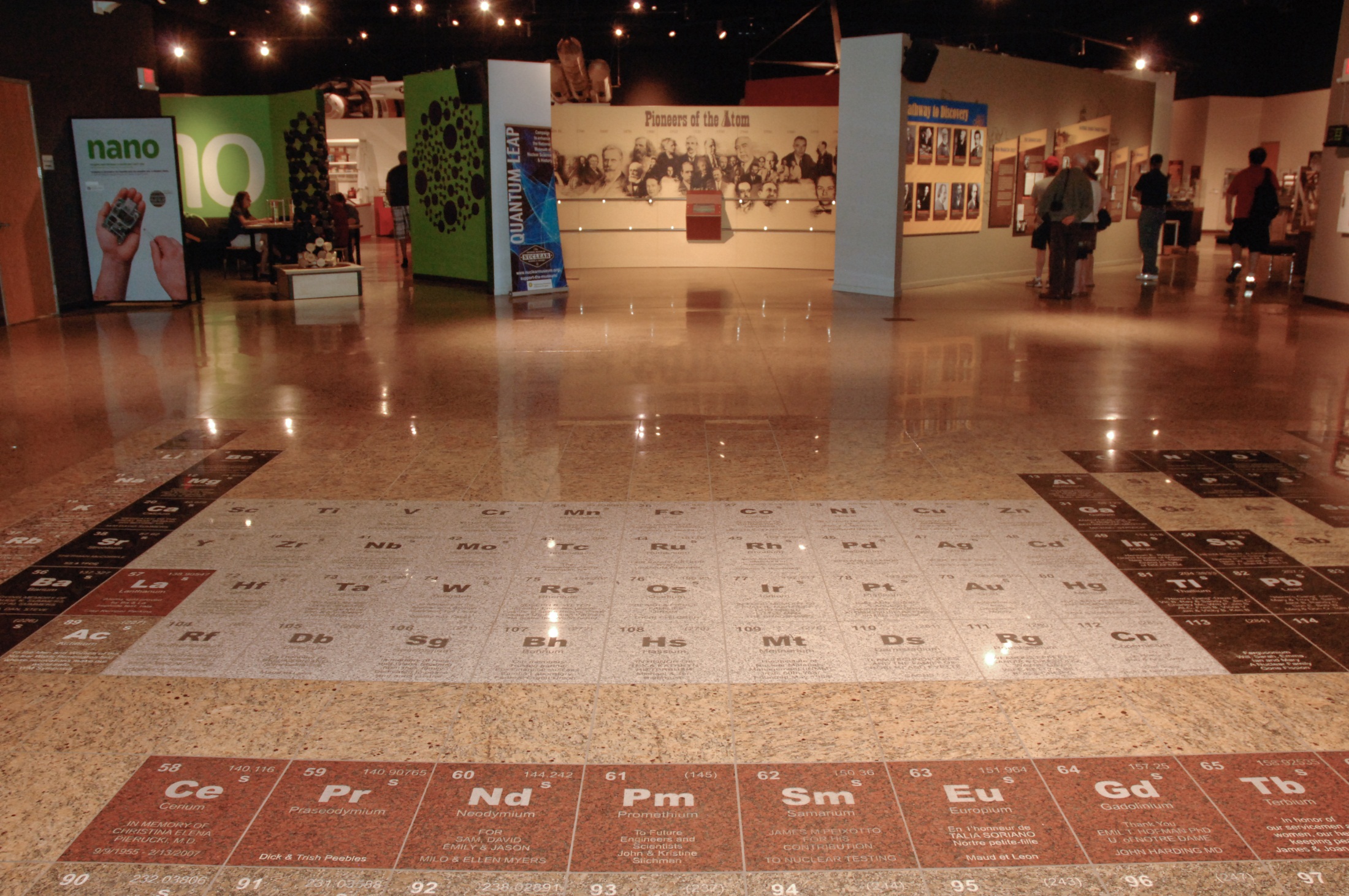 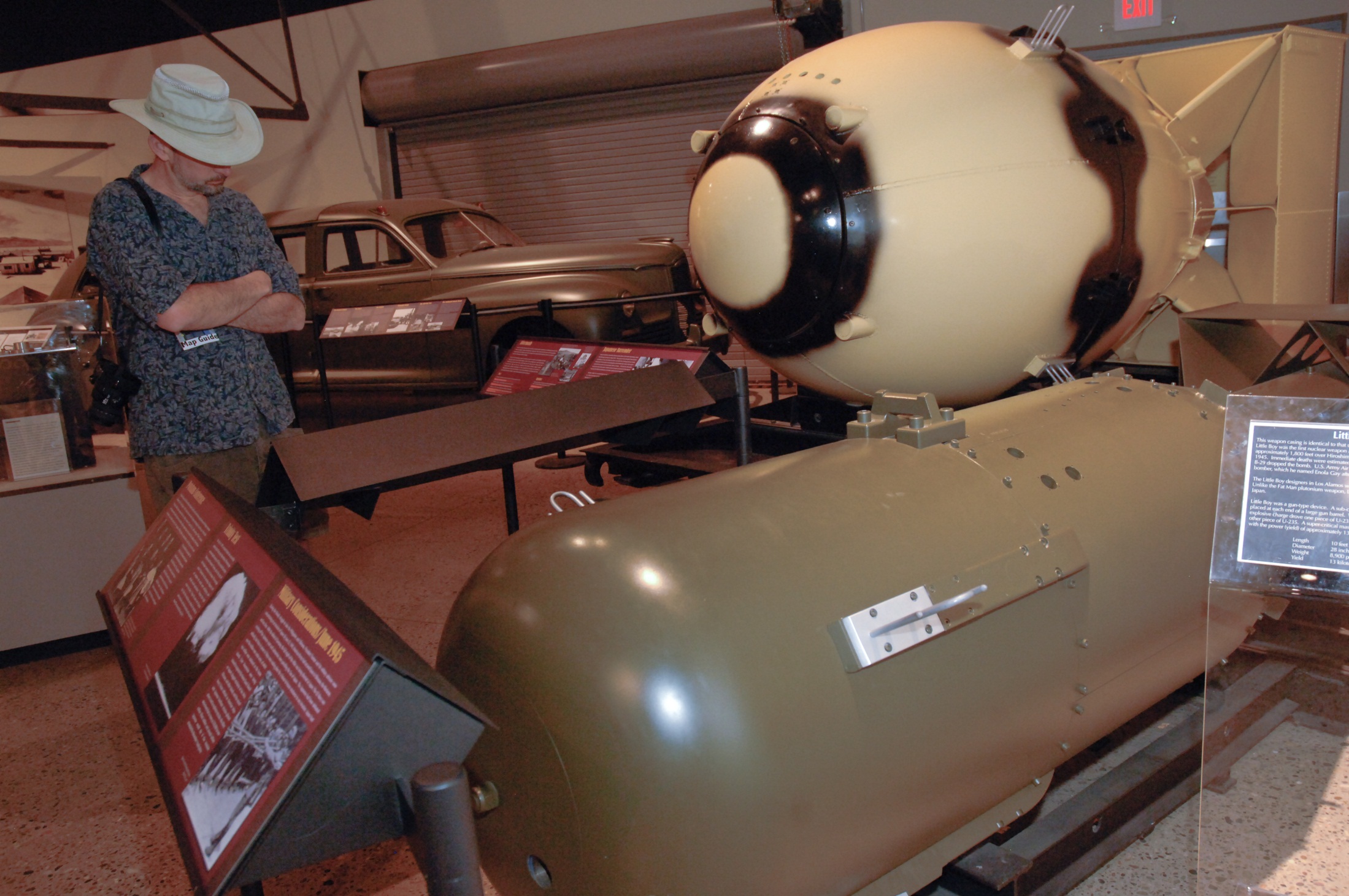 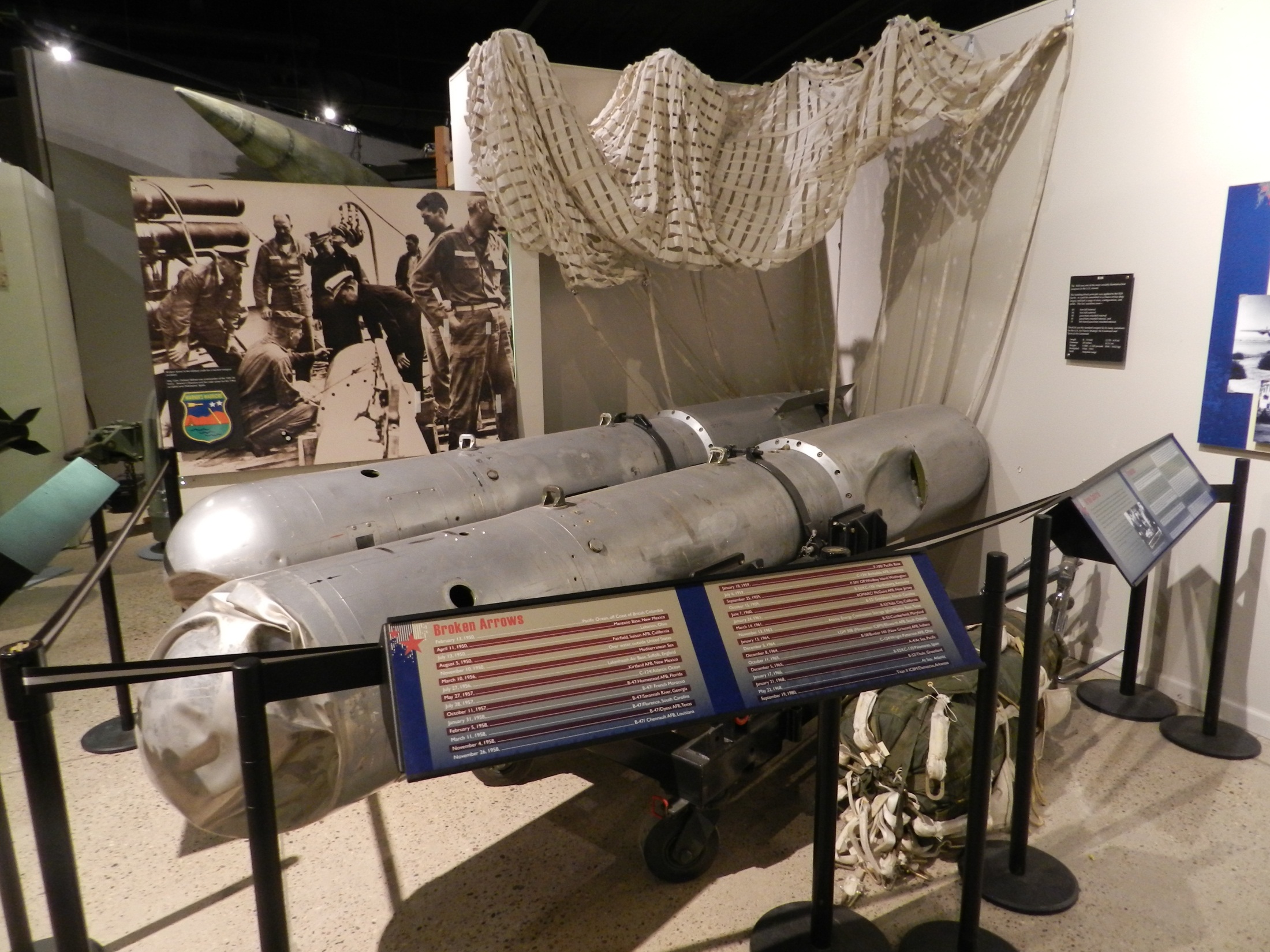 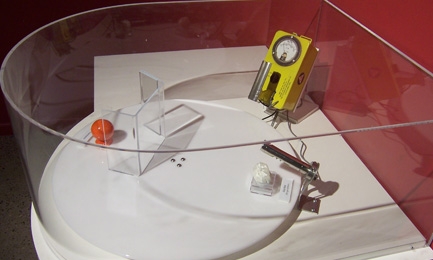 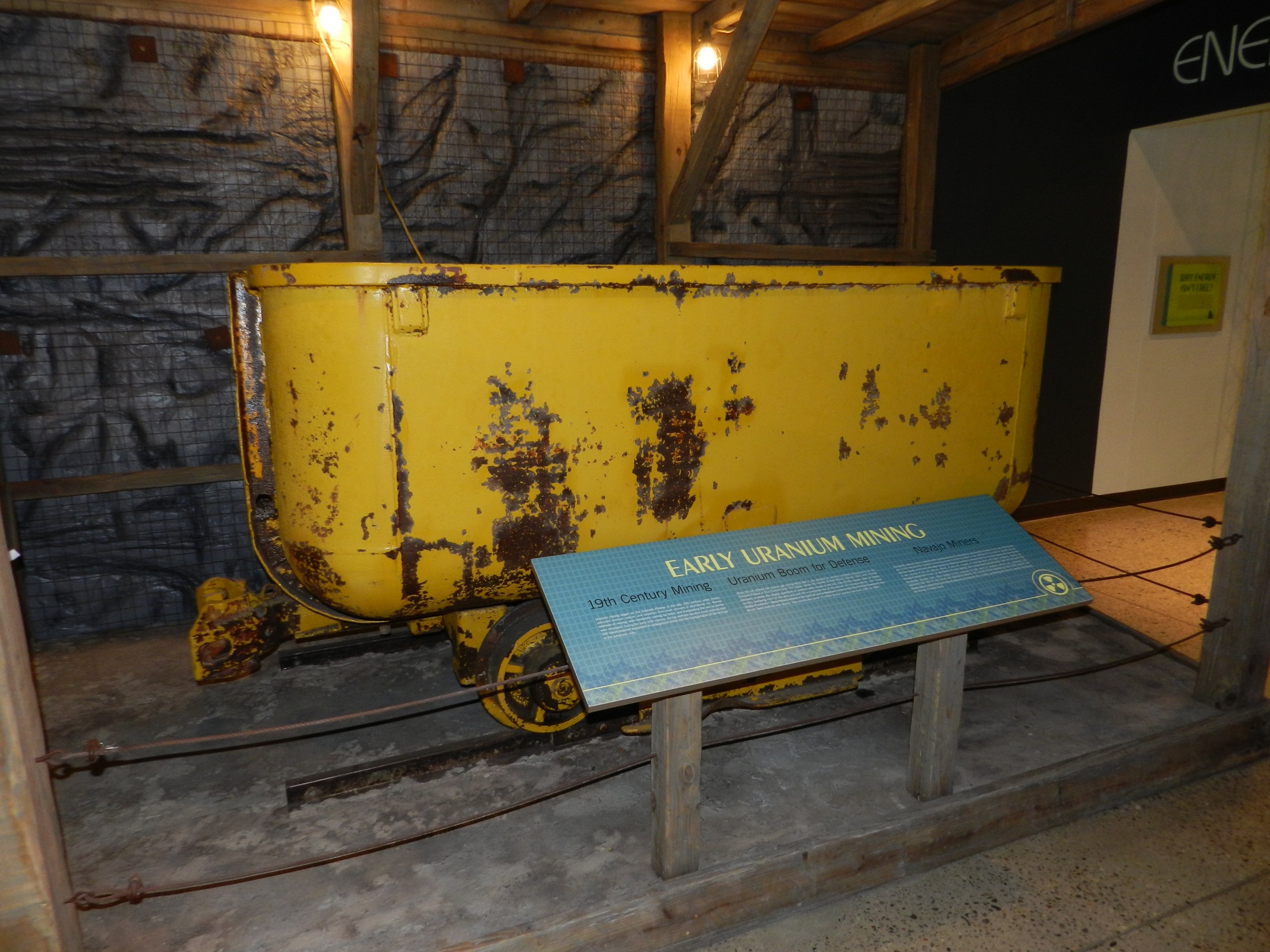 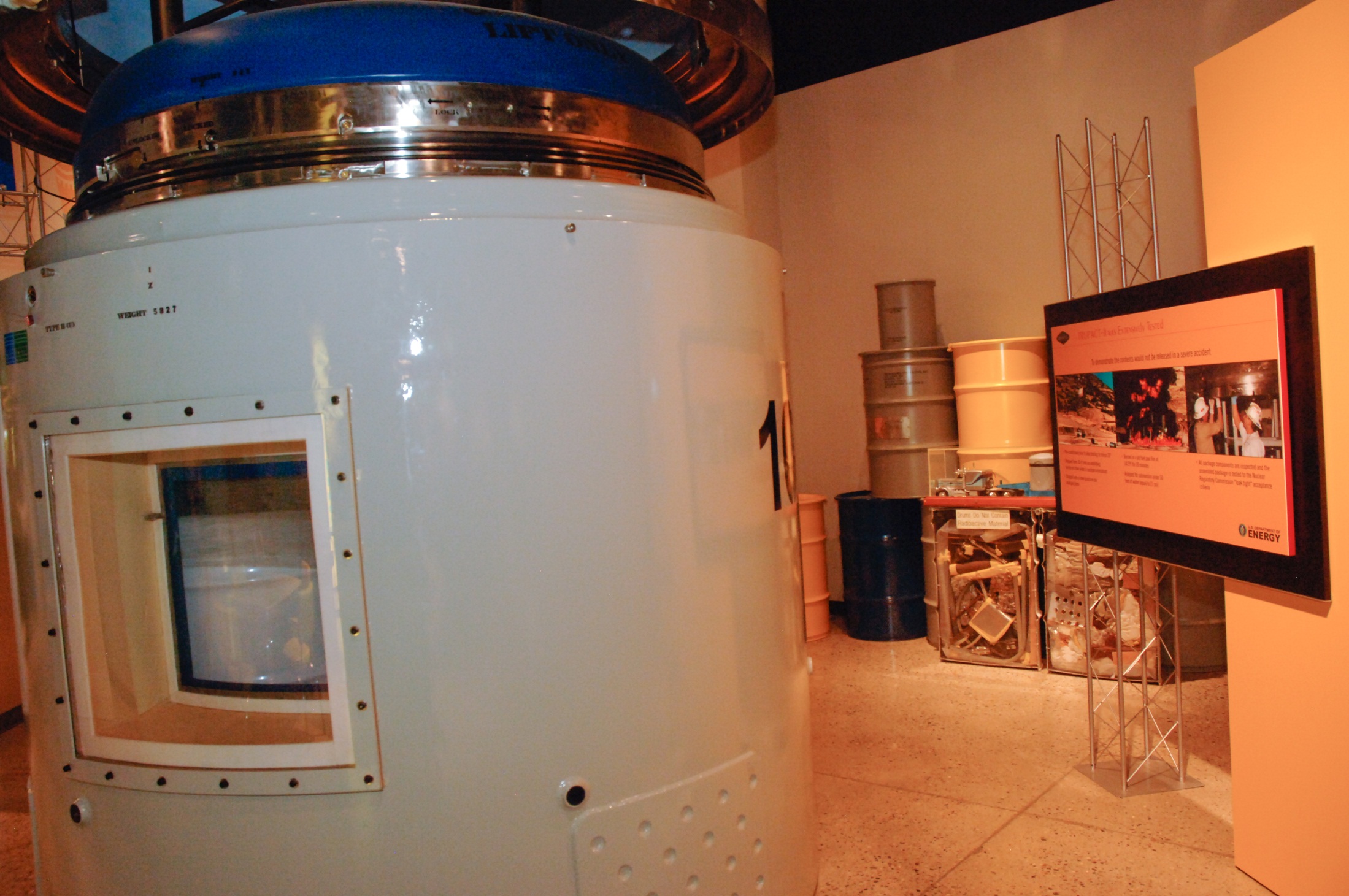 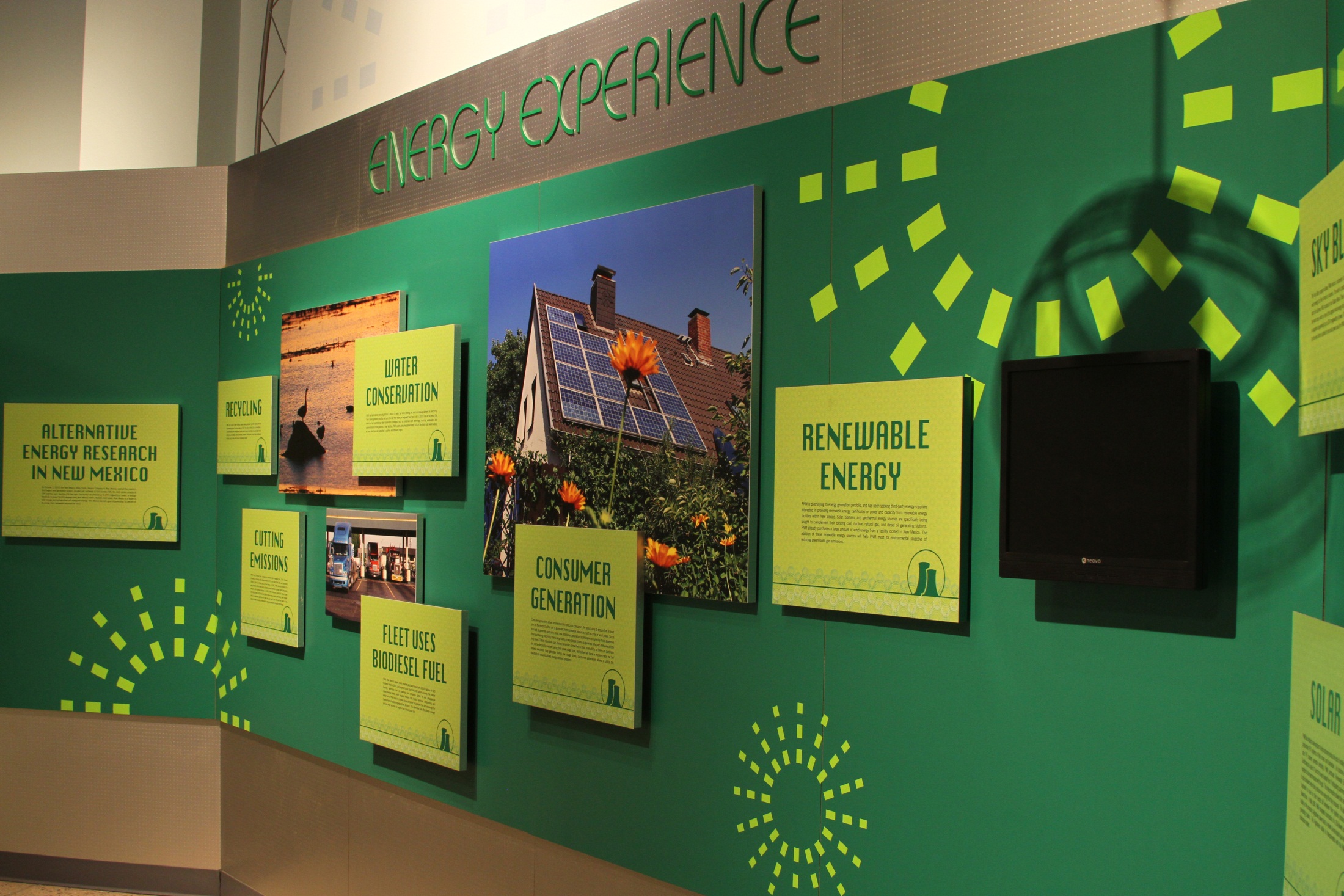 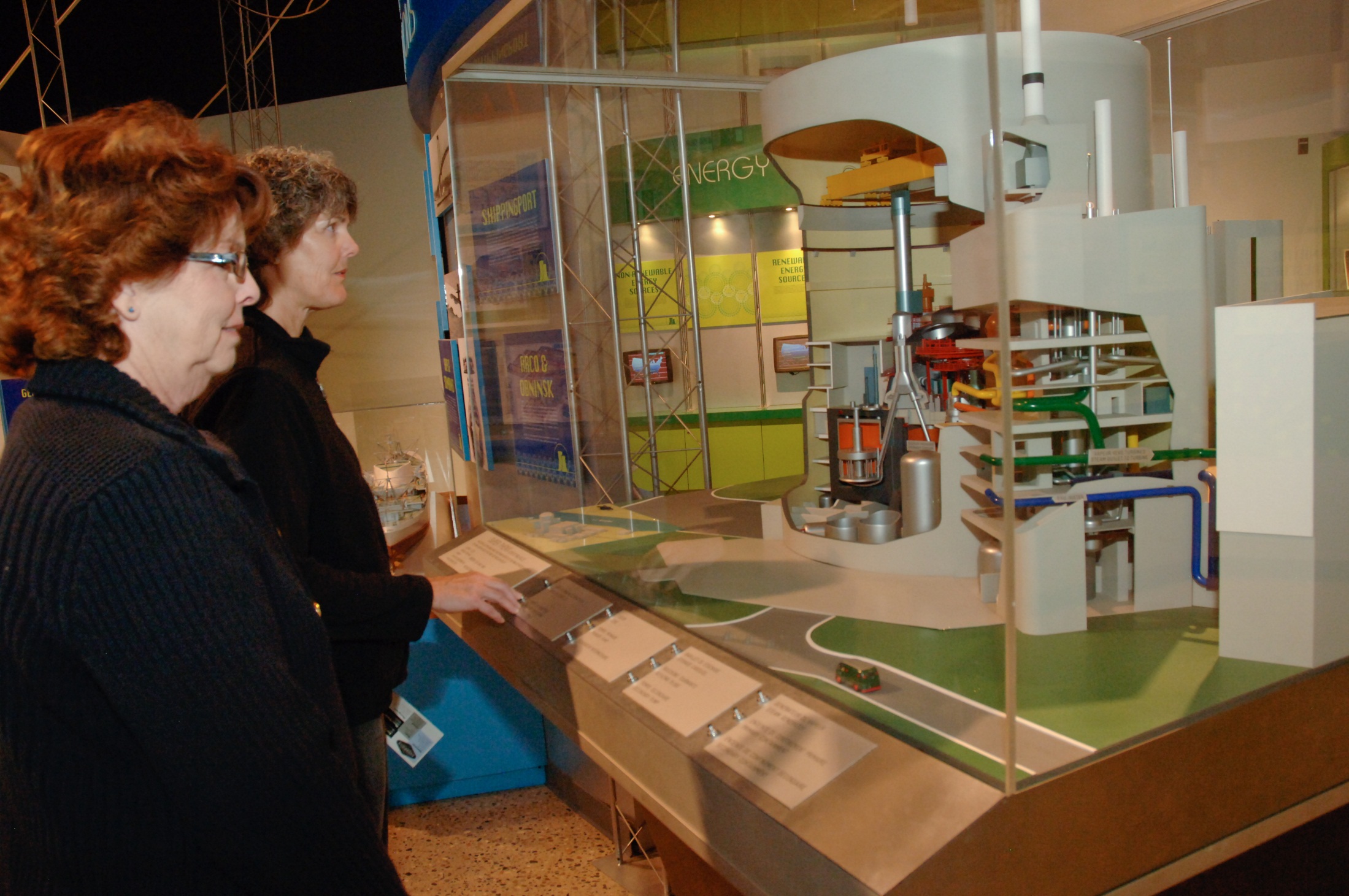 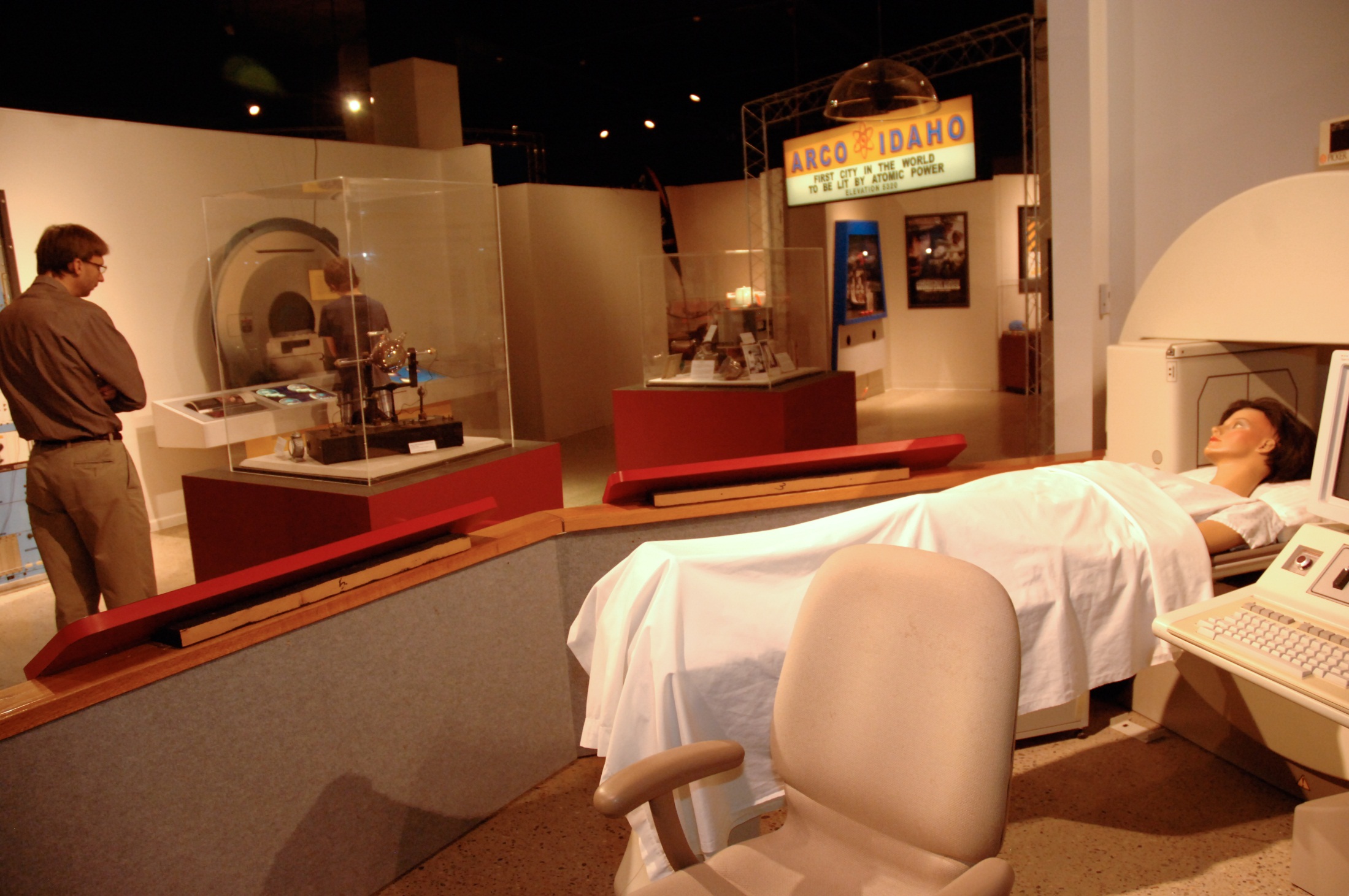 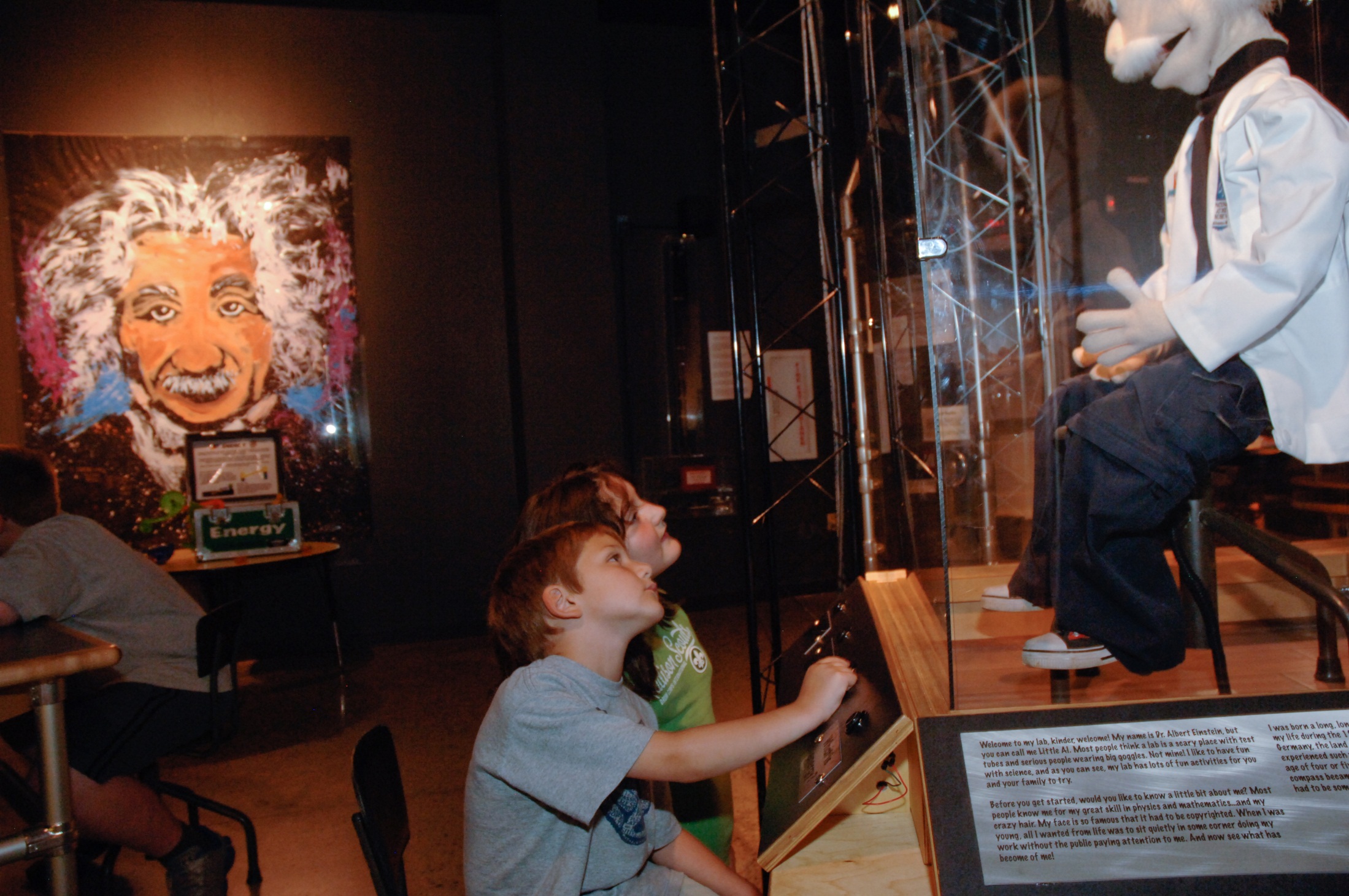 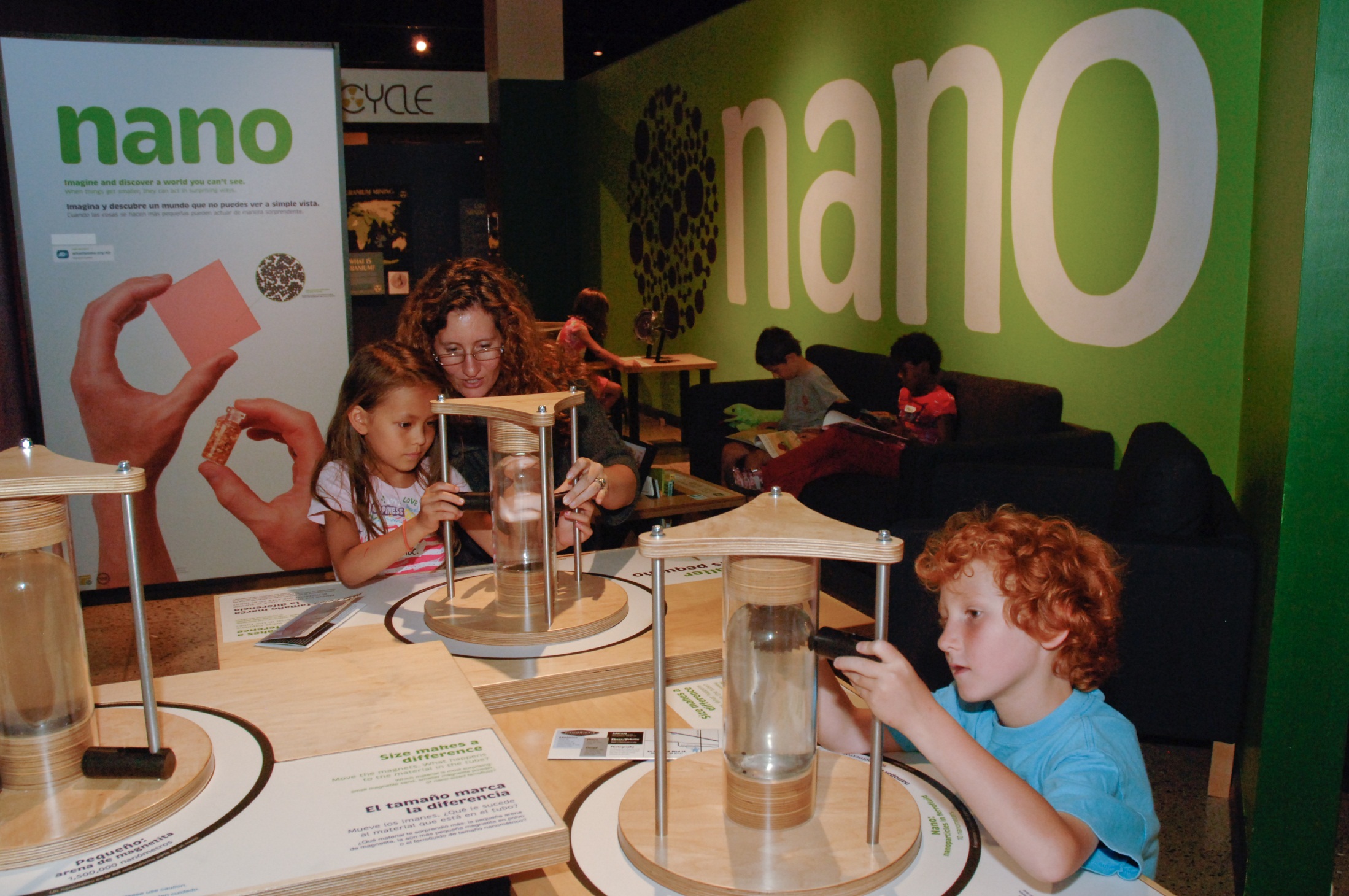 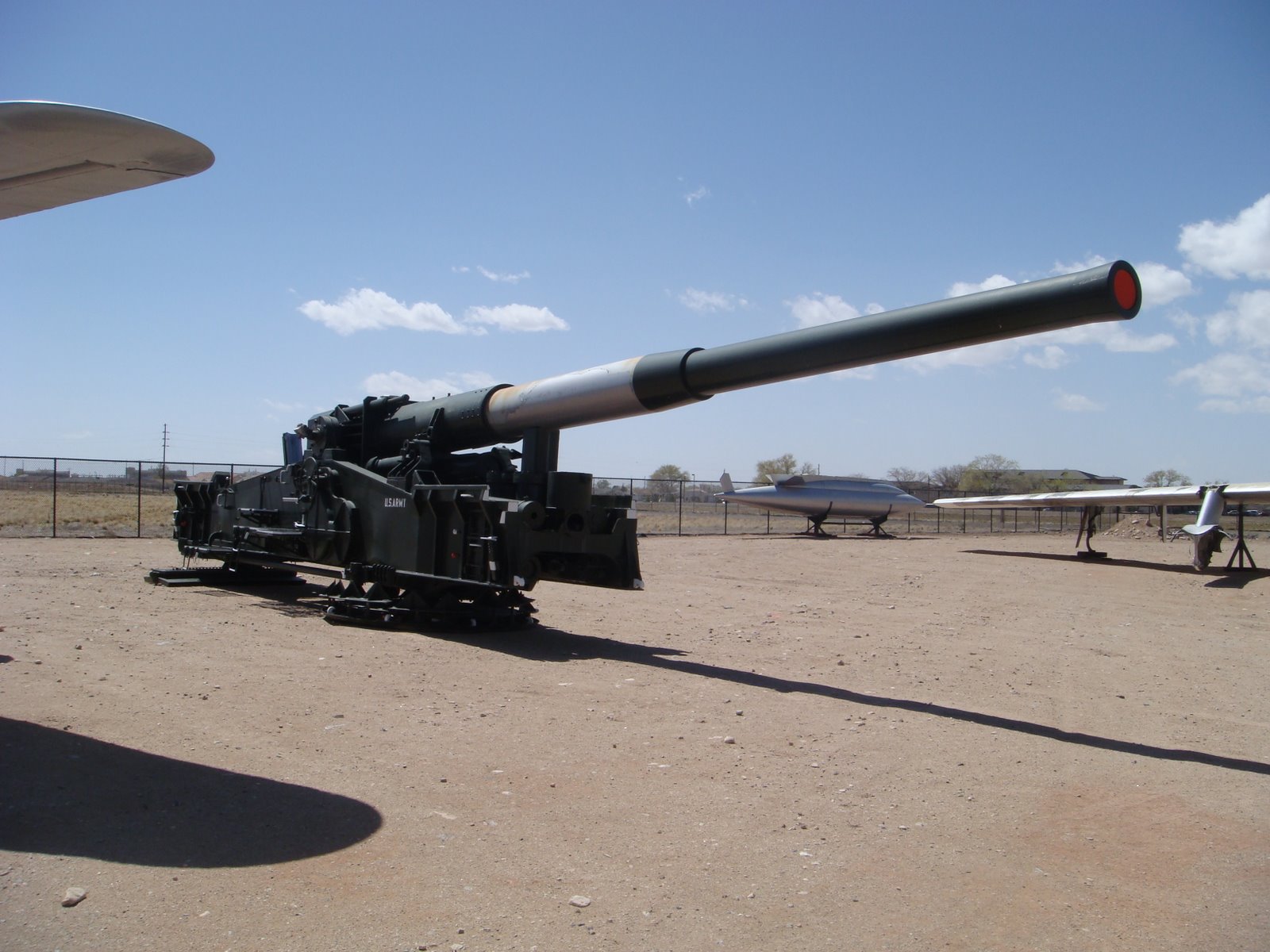 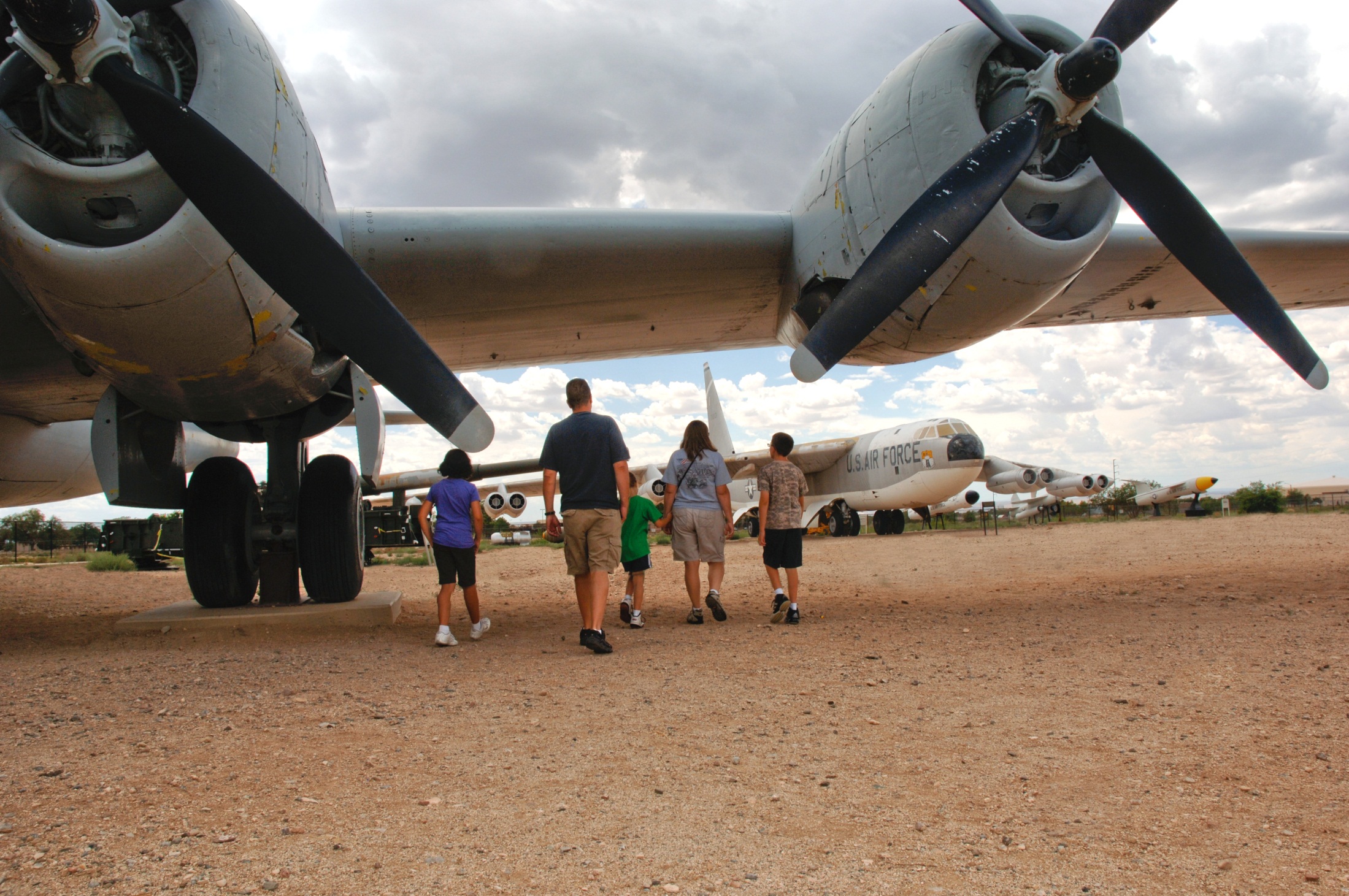 “Quality educational programs that convey the diversity of individuals and events that shape the historical and technical context of the nuclear age.”www.nuclearmuseum.org
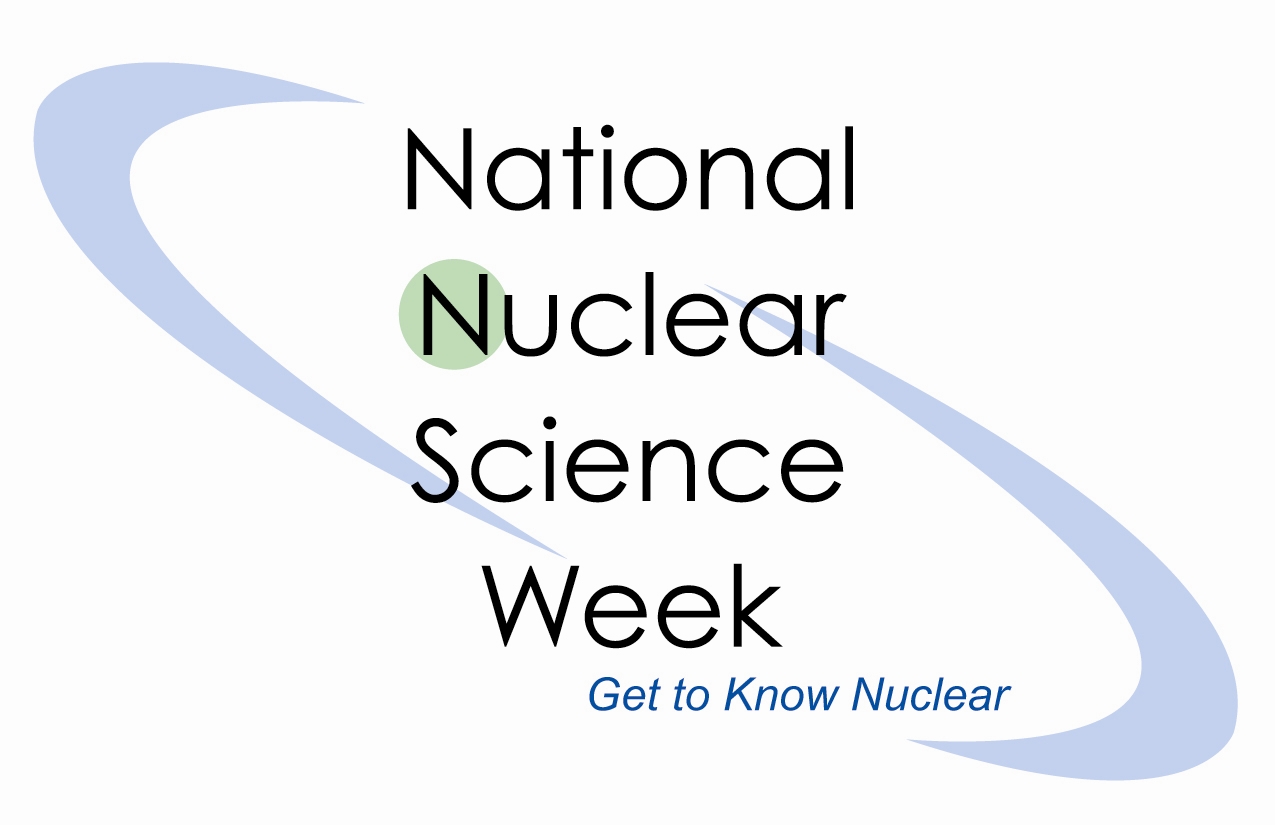 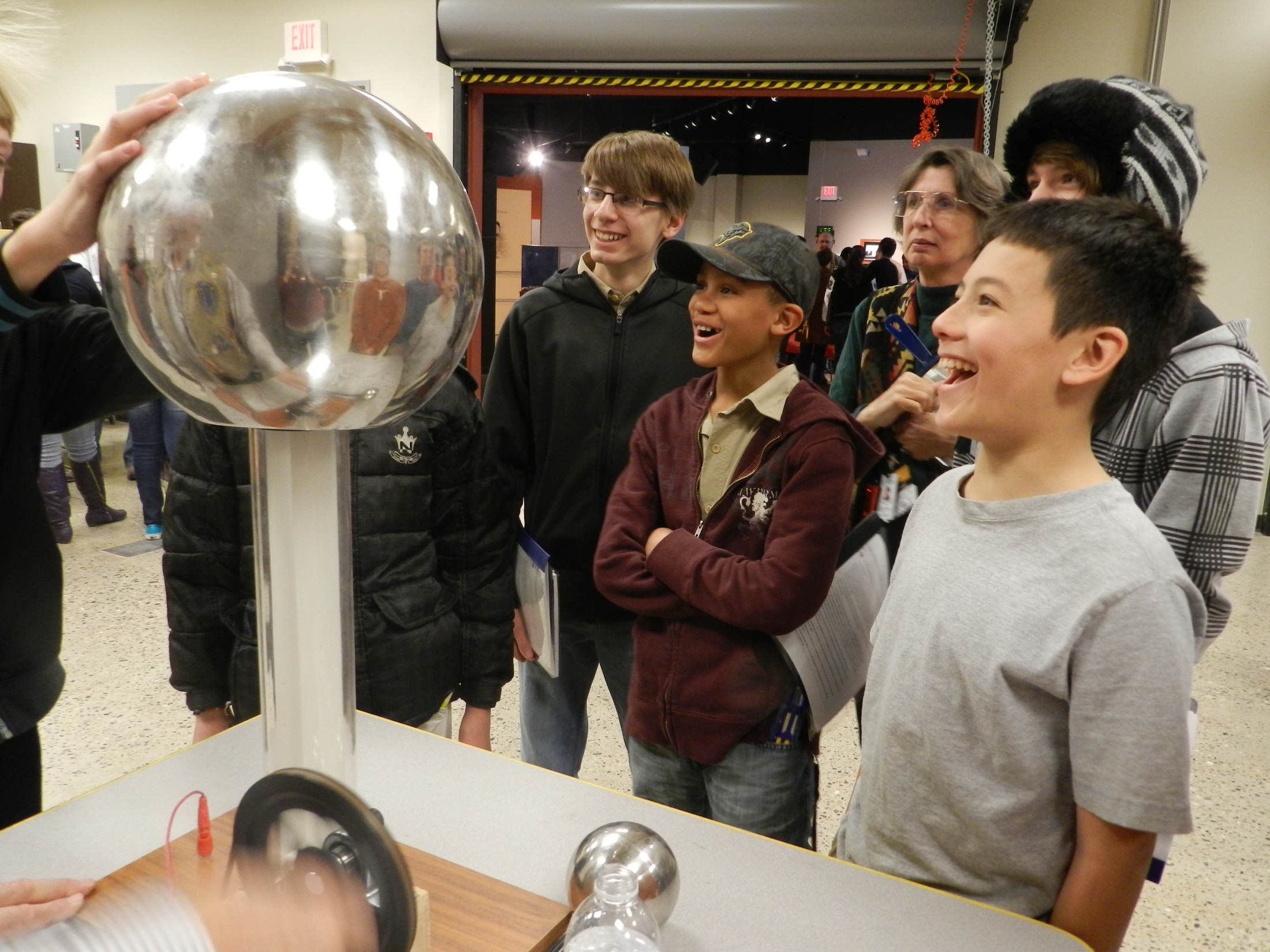 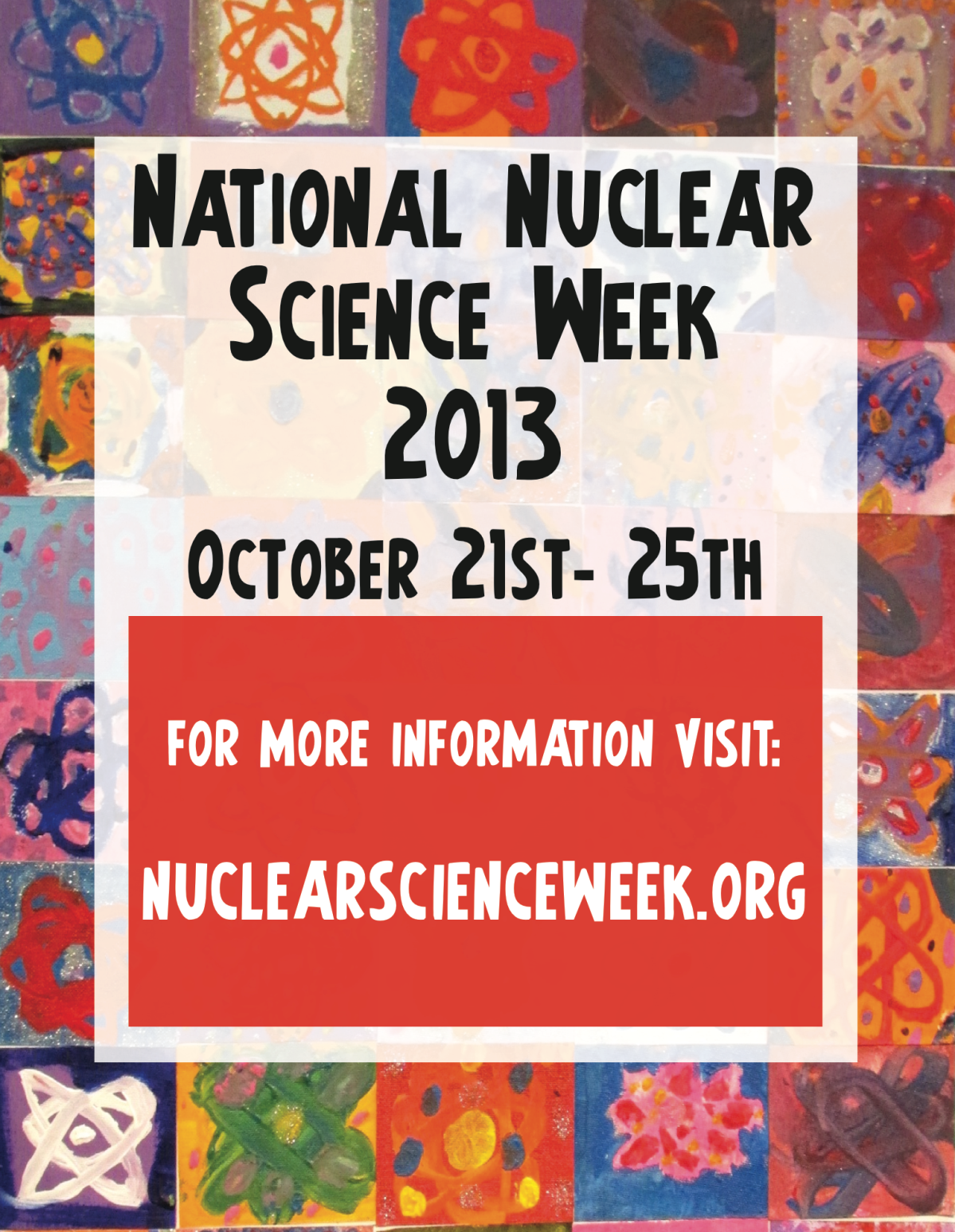 Monday: Get to Know Nuclear
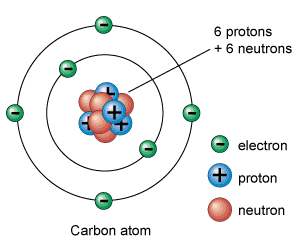 Tuesday:  Careers in the Nuclear Field
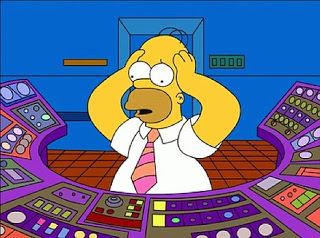 Wednesday: Nuclear Energy Generation
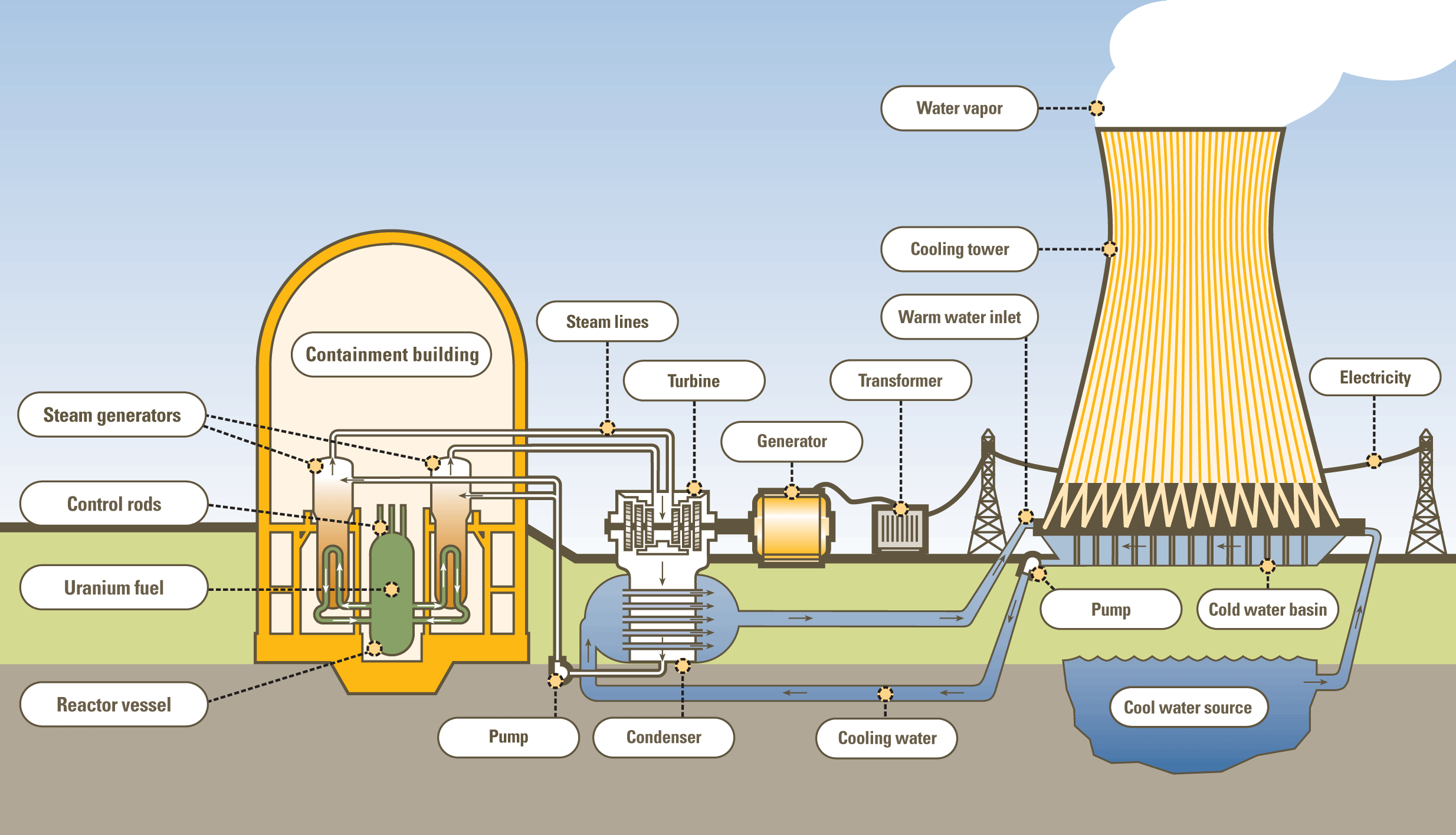 The Nuclear Renaissance
Plant Vogtle near Waynesboro, GA
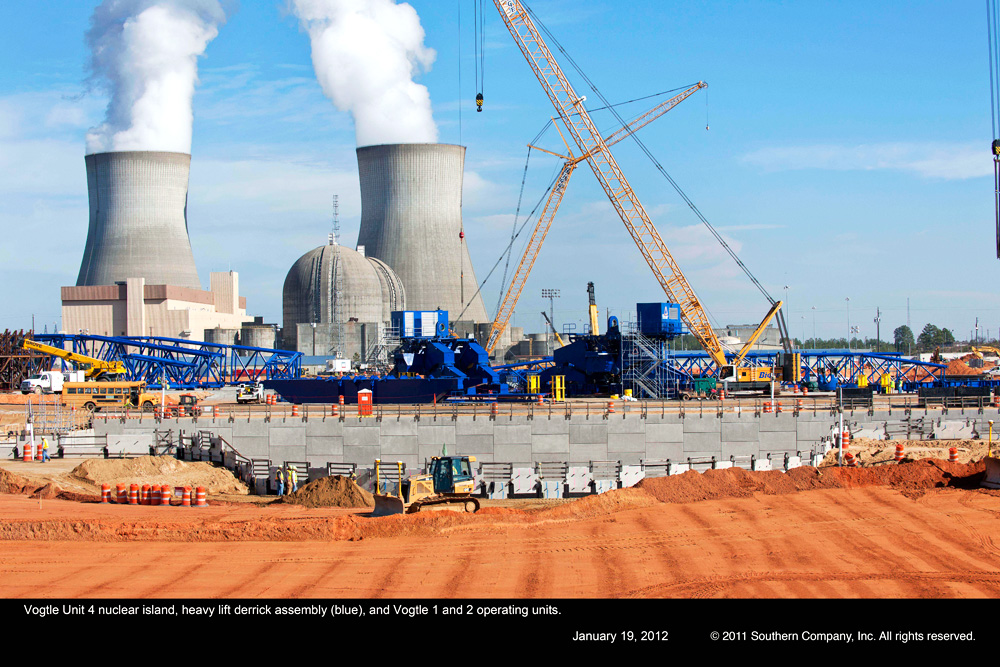 Thursday: Nuclear Safety
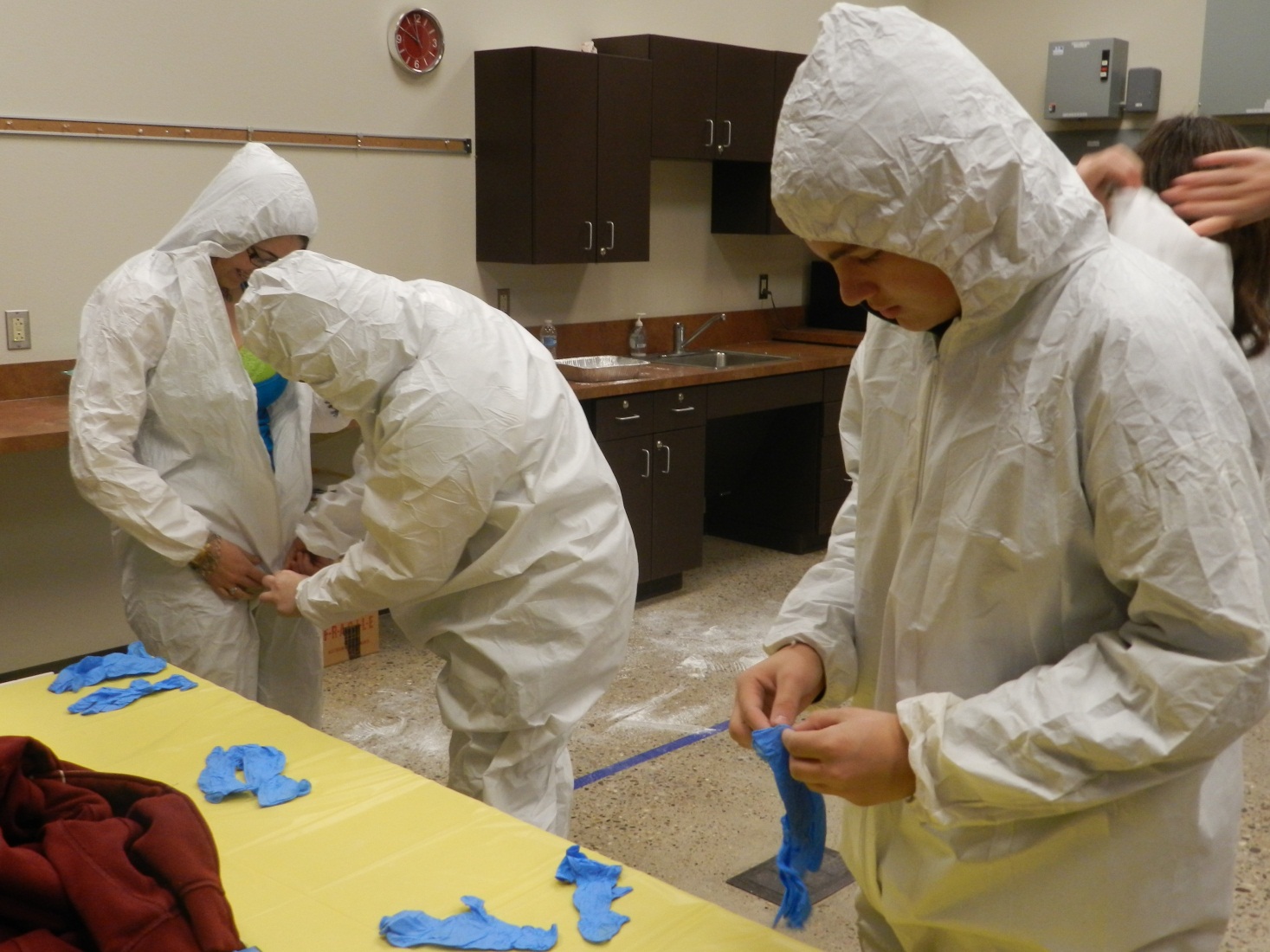 Students take a “Journey to the Center of the Atom” at the Ruth Patrick Science Center (Aiken, SC) as part National Nuclear Science Week.
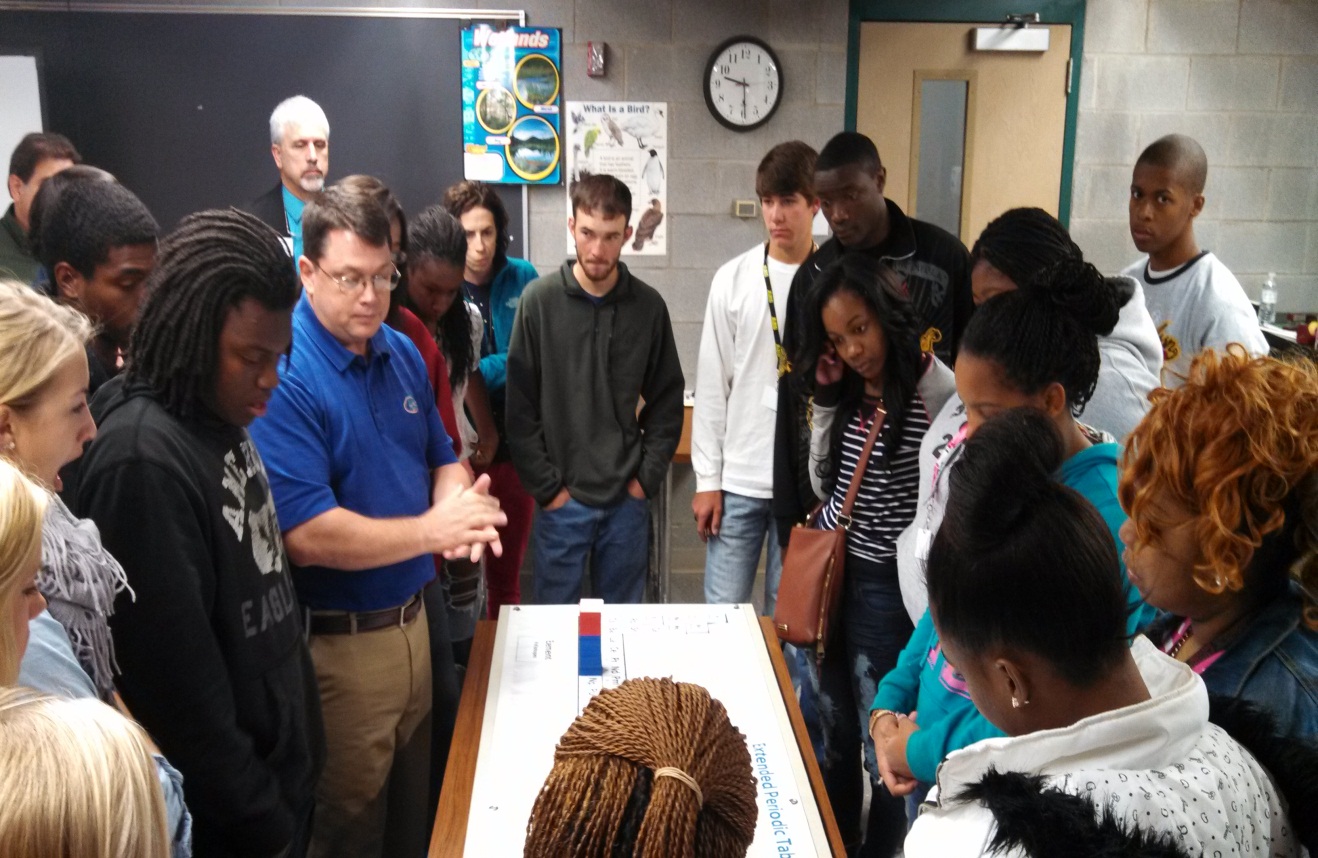 Friday: Nuclear Medicine
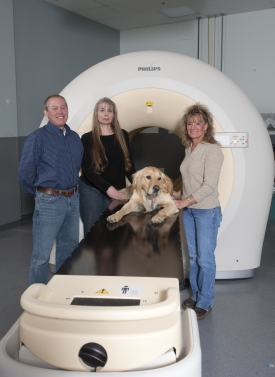 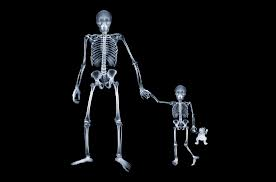 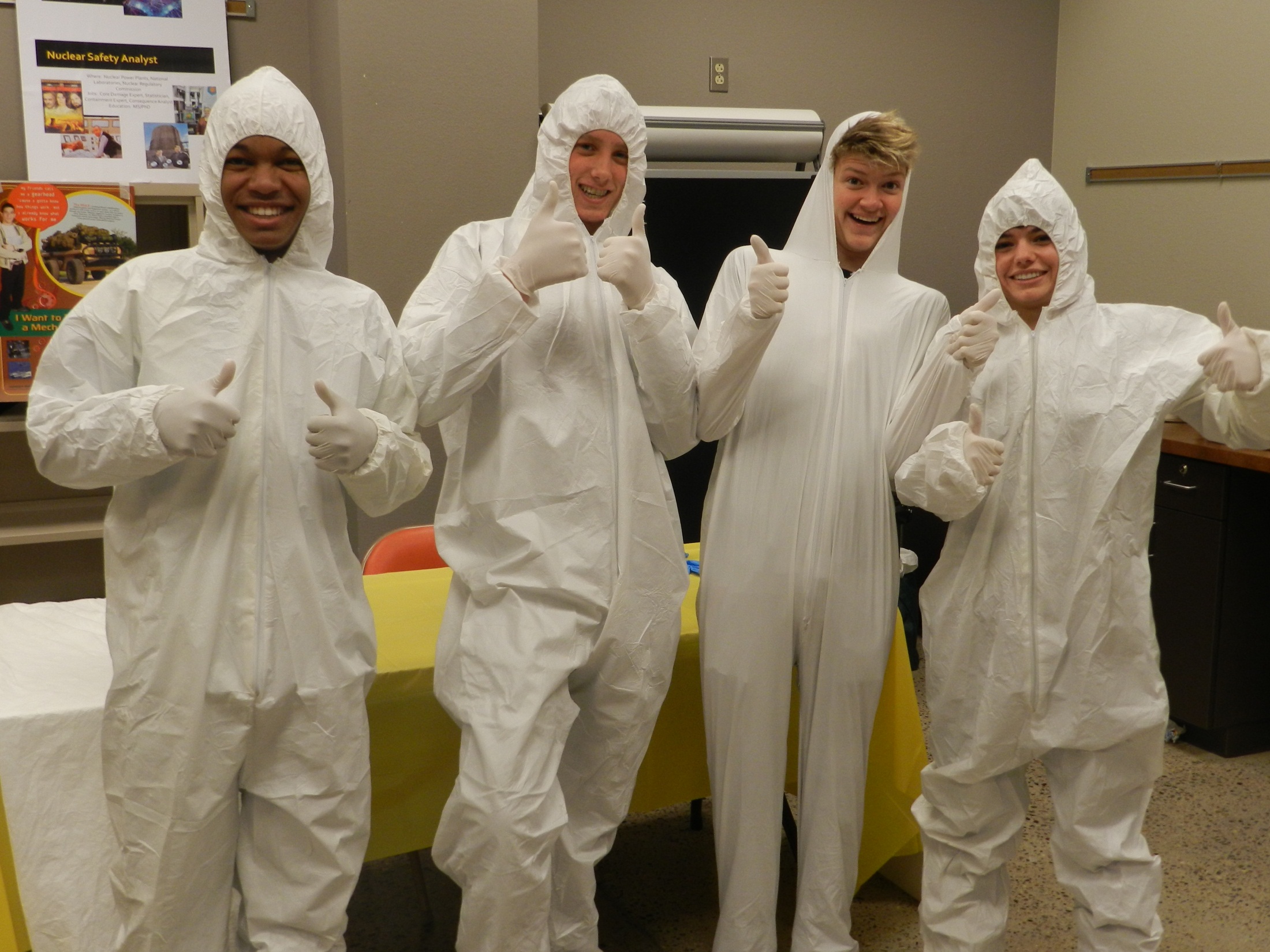 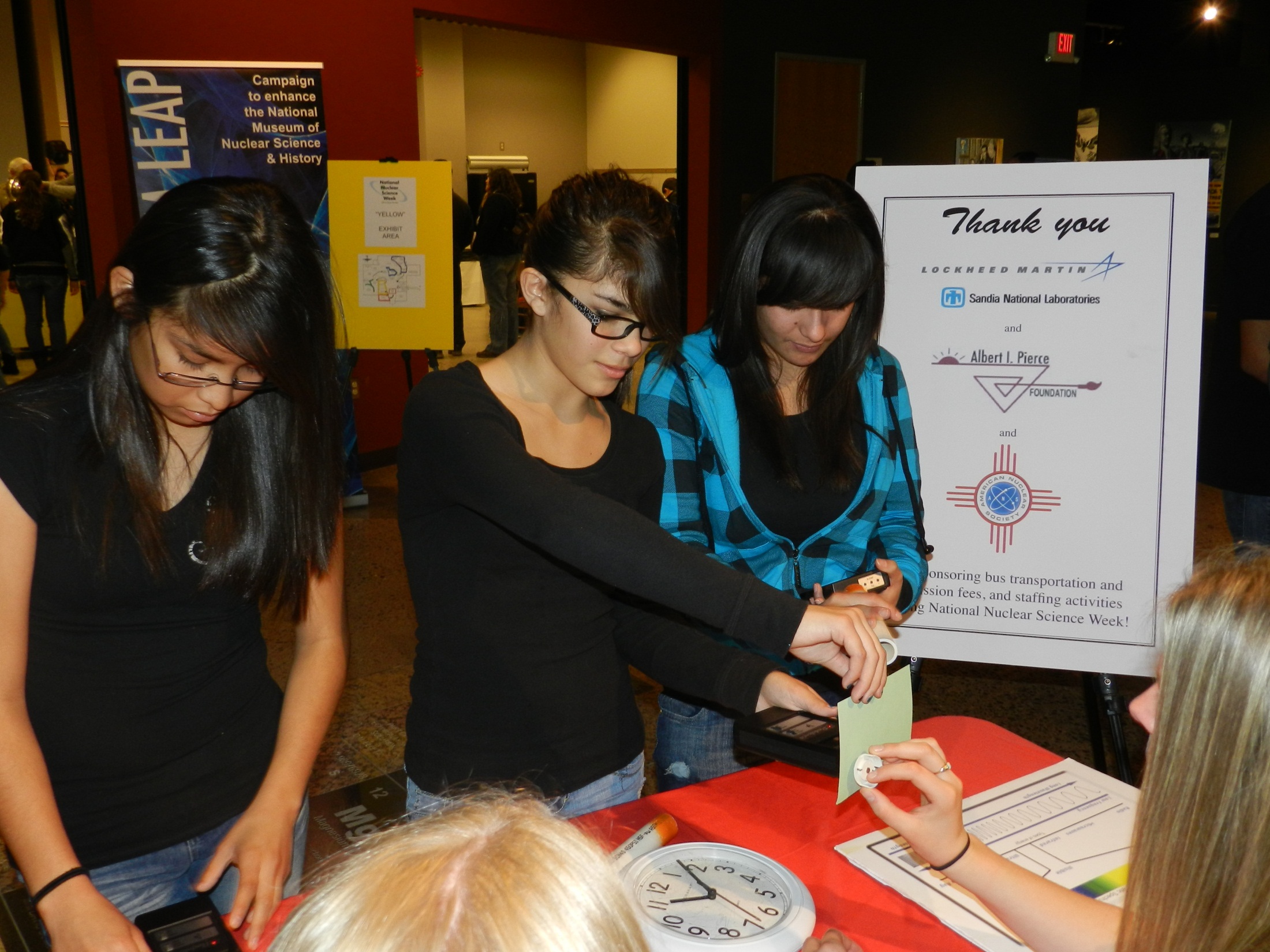 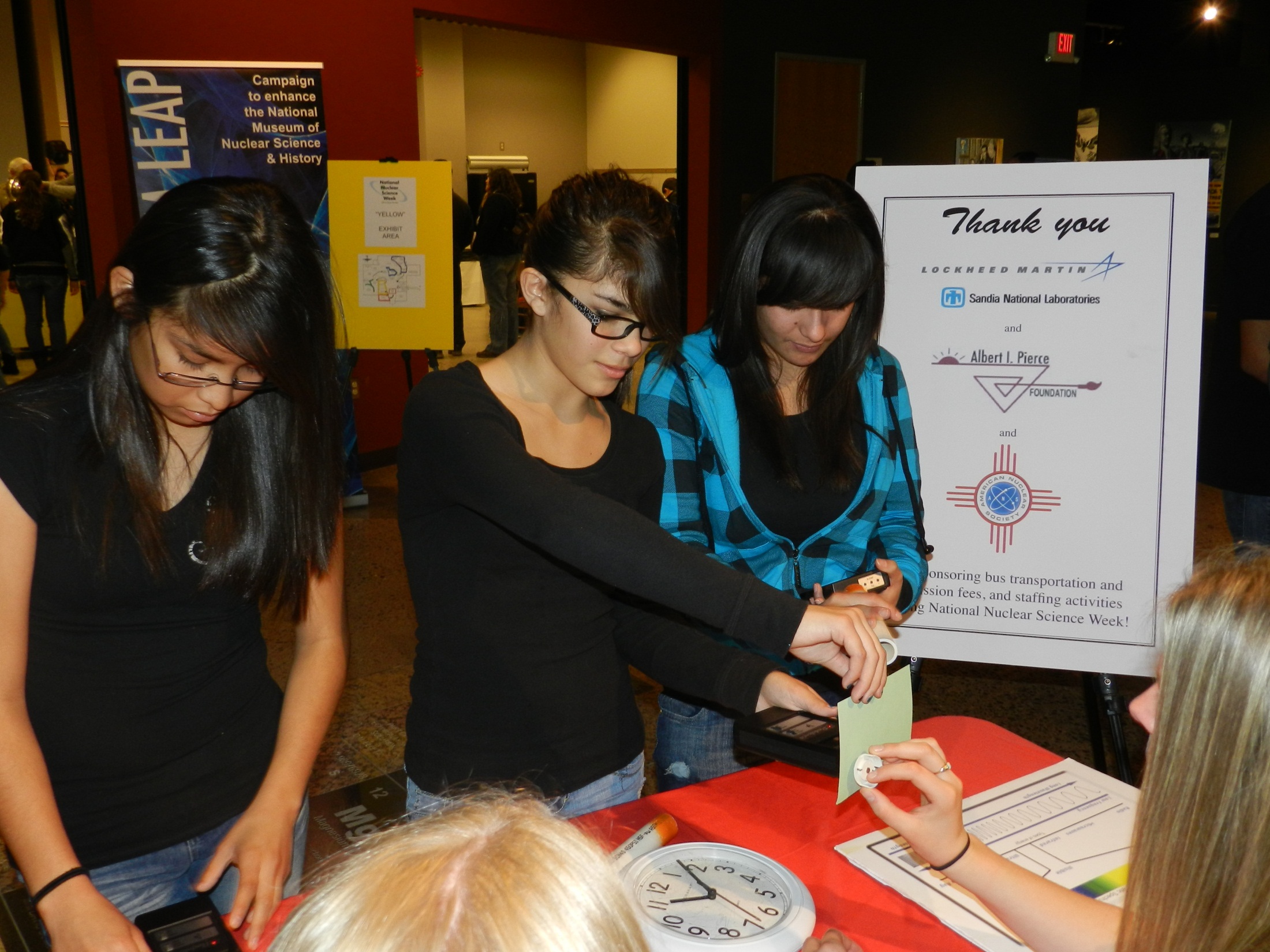 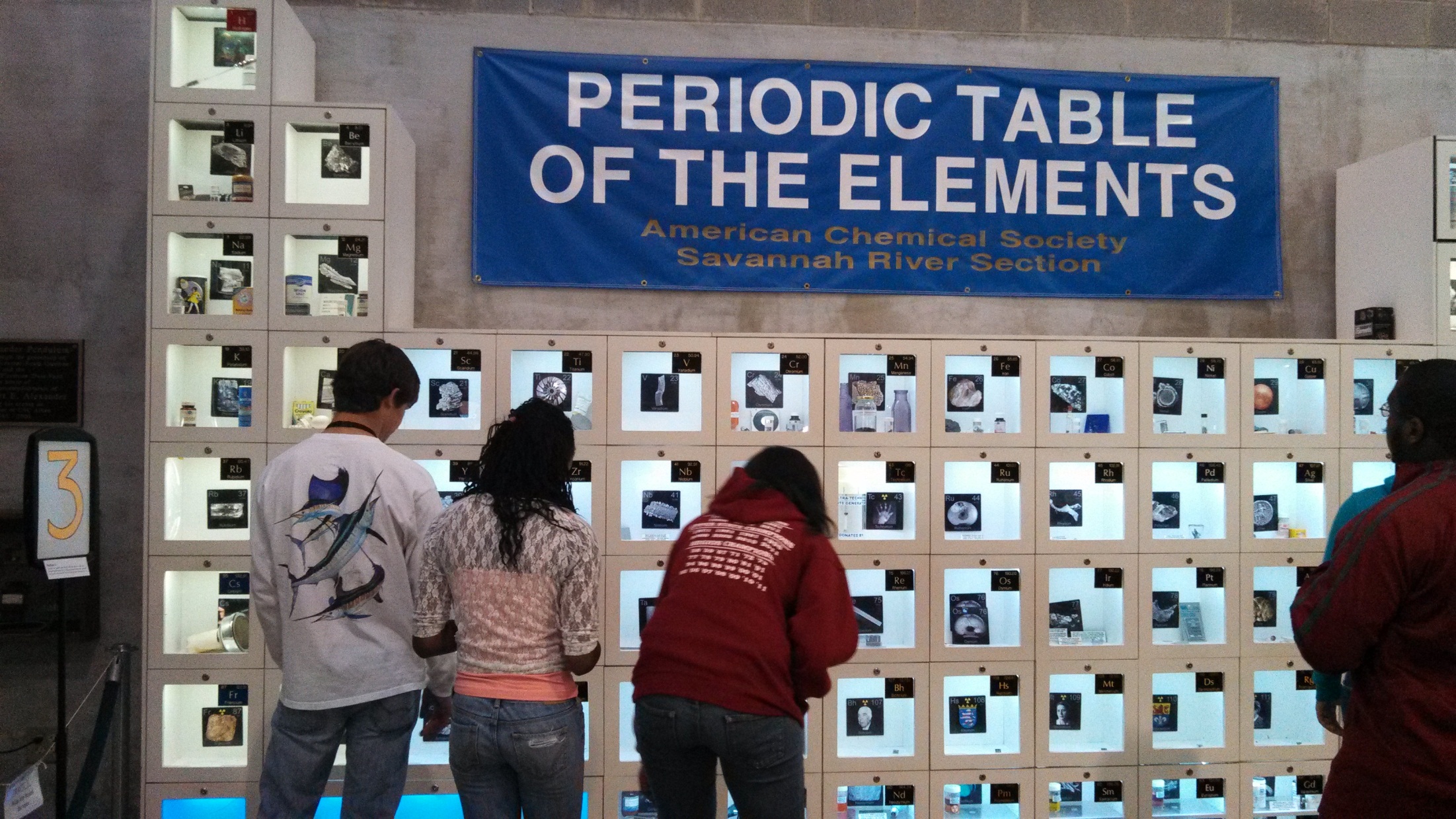 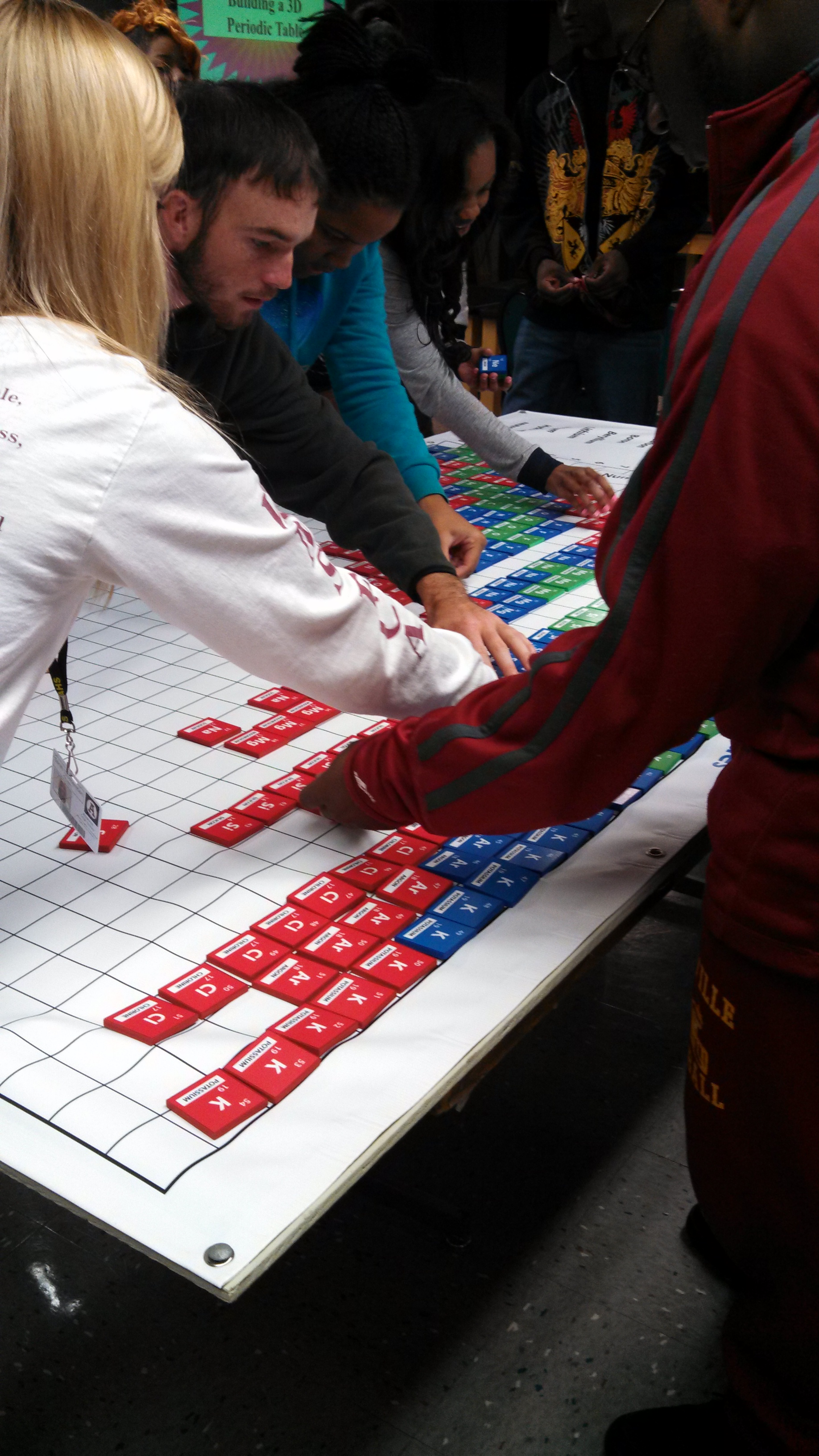 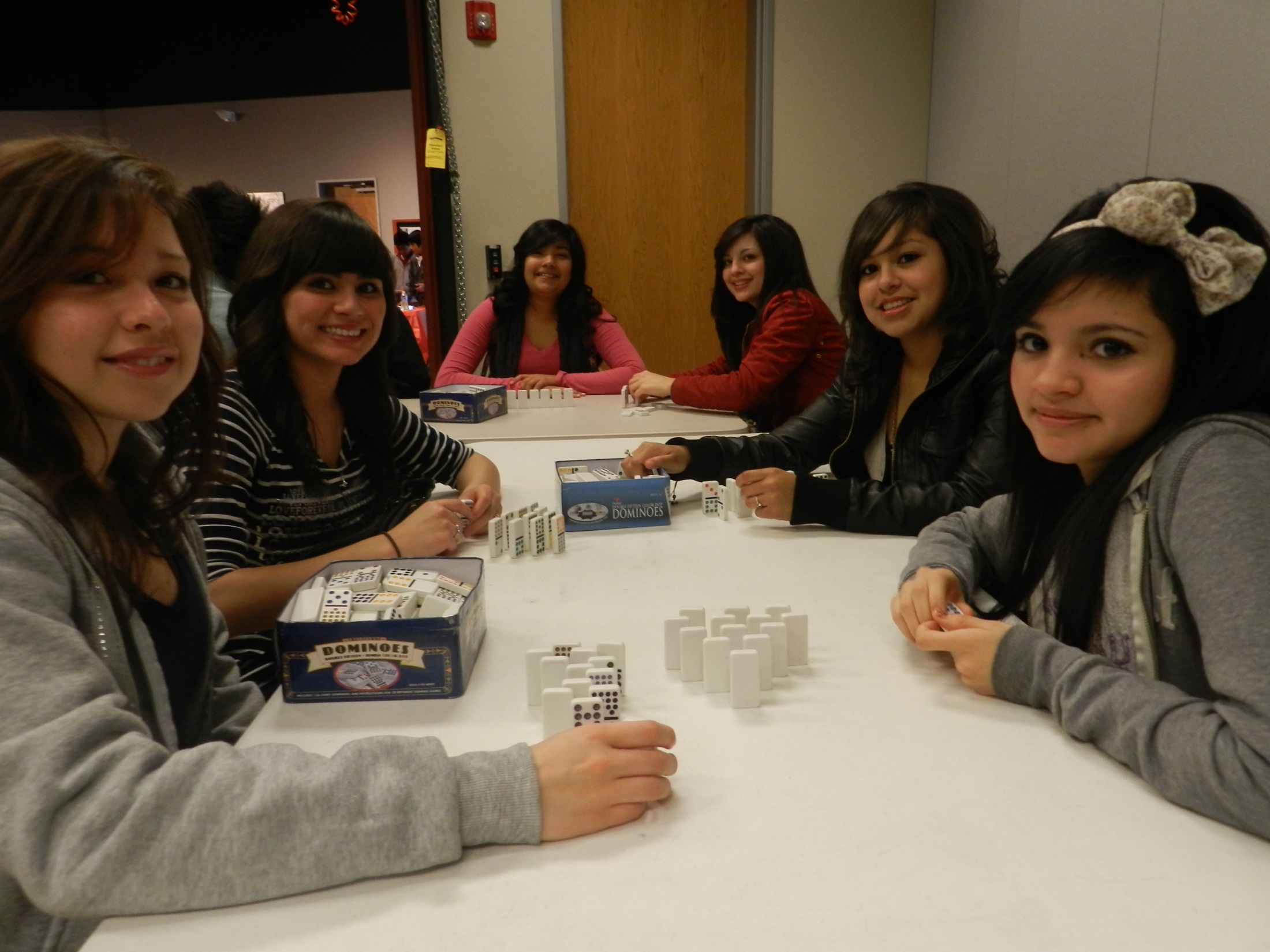 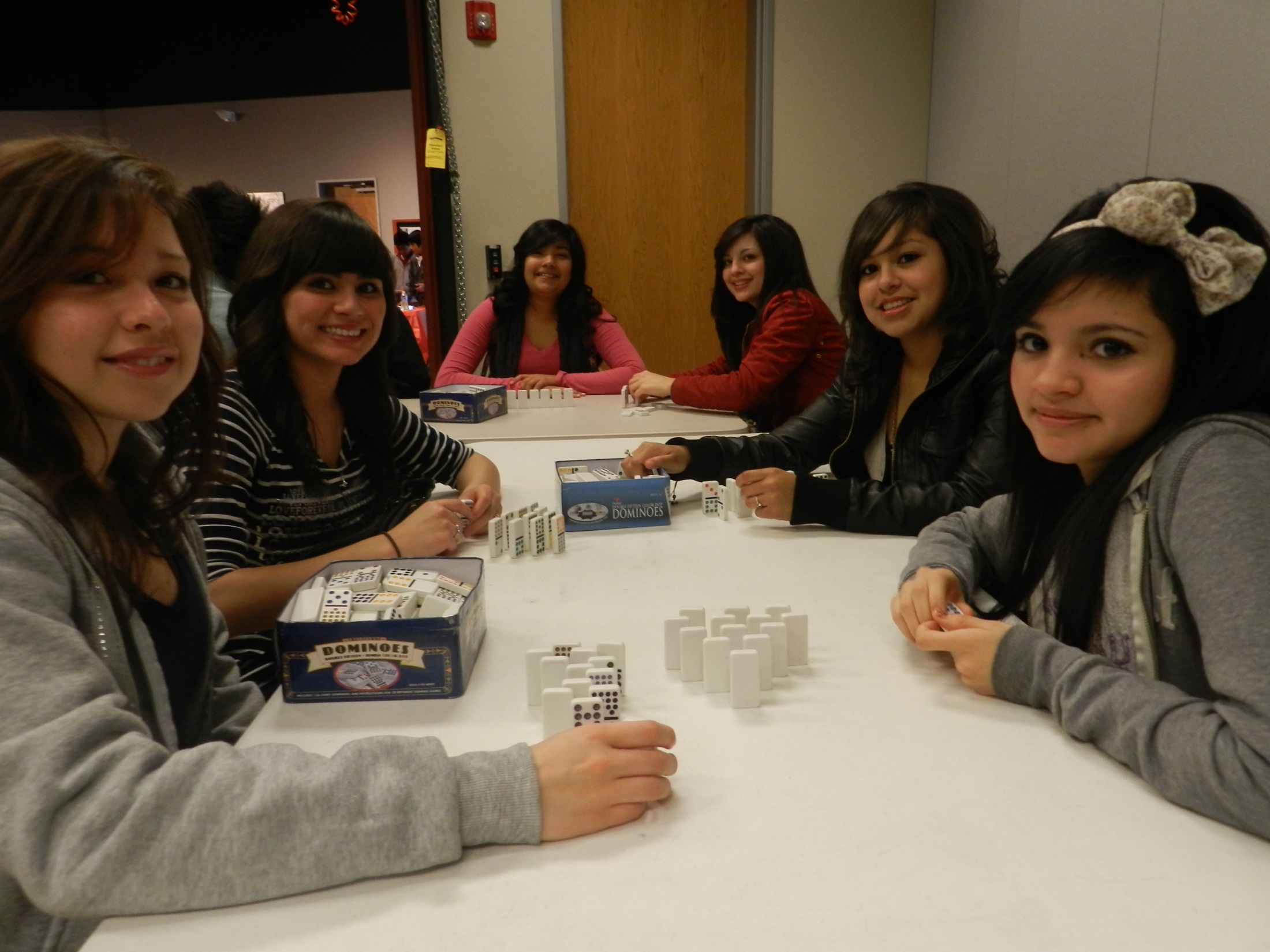 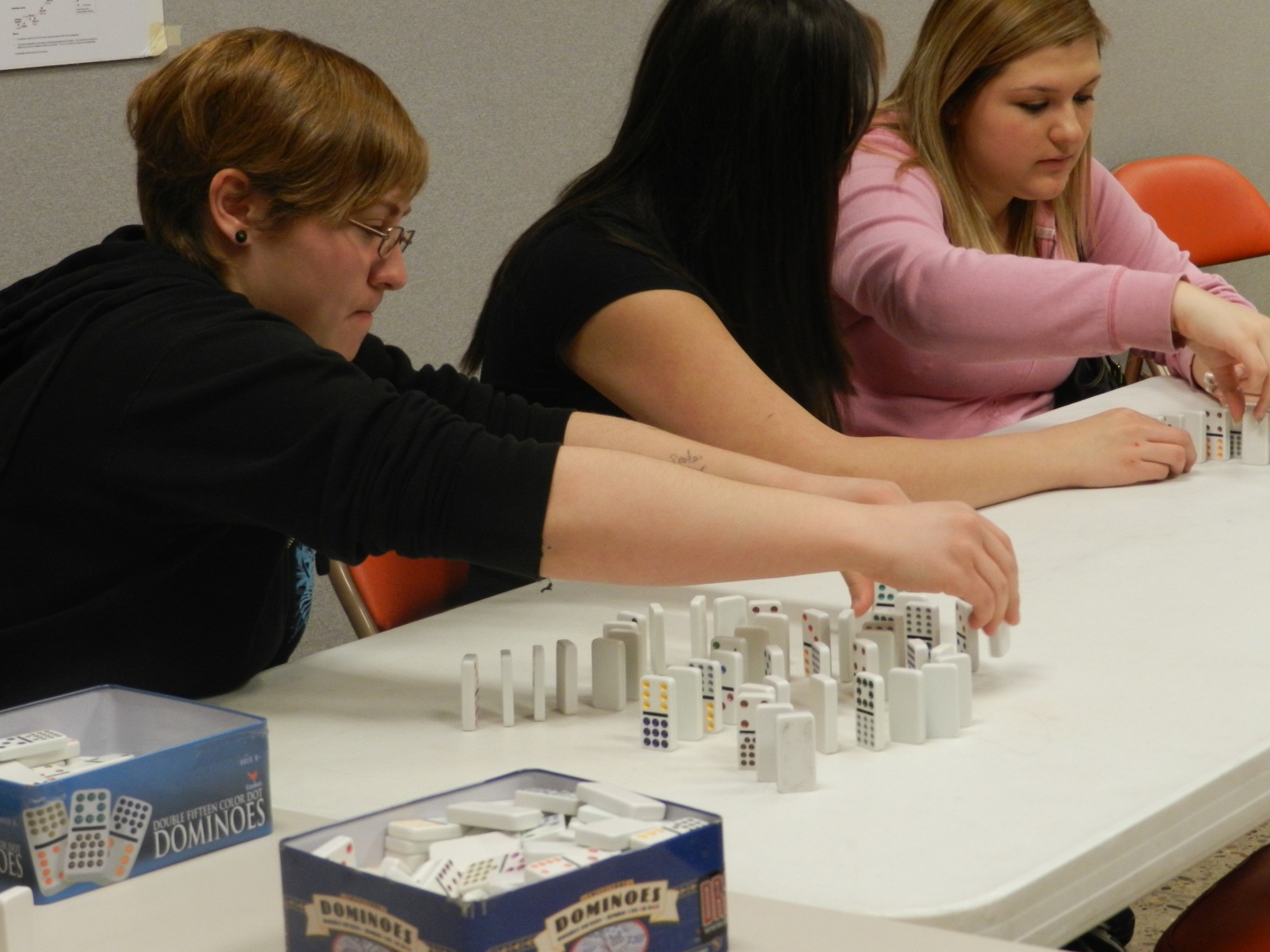 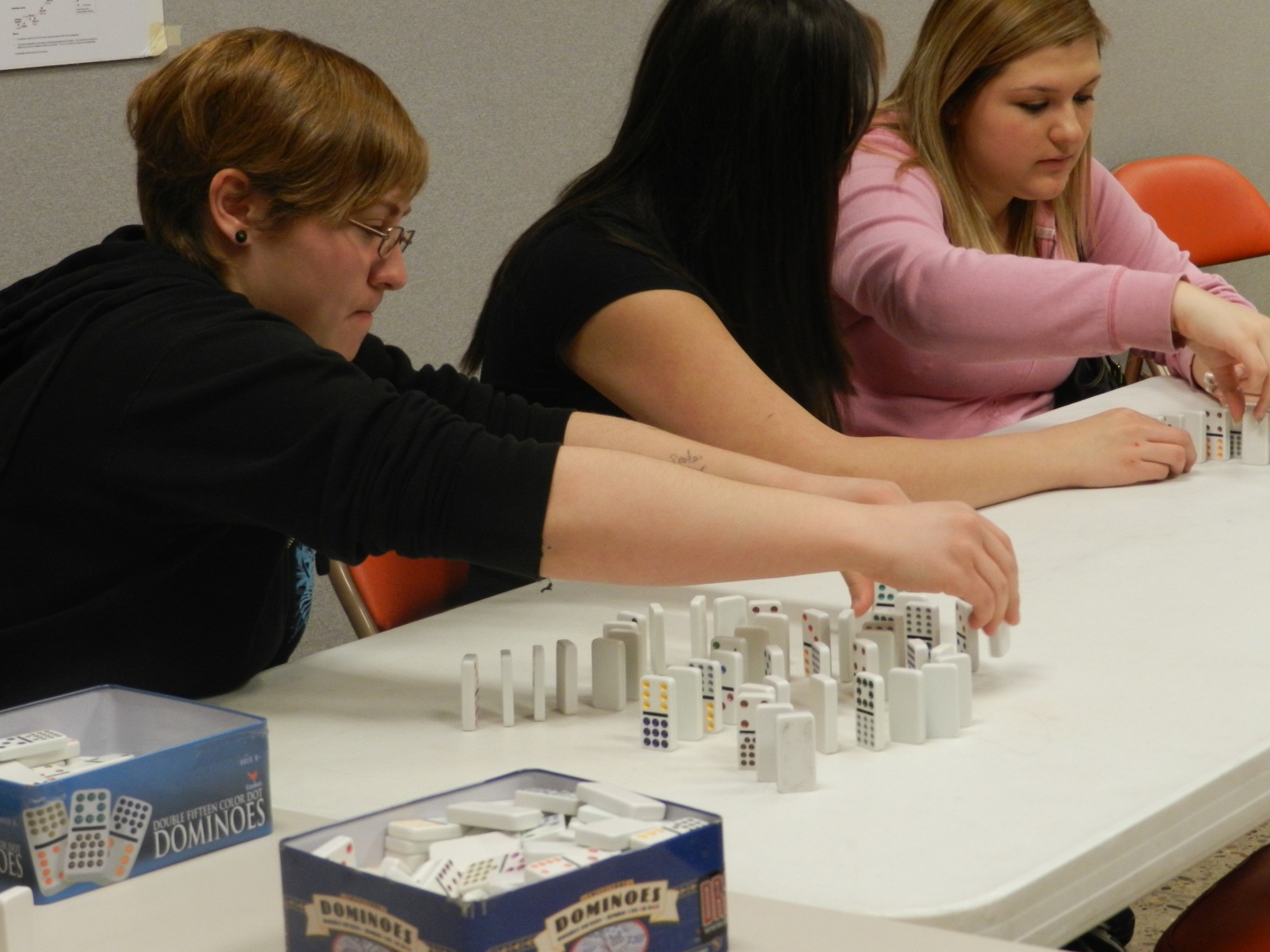 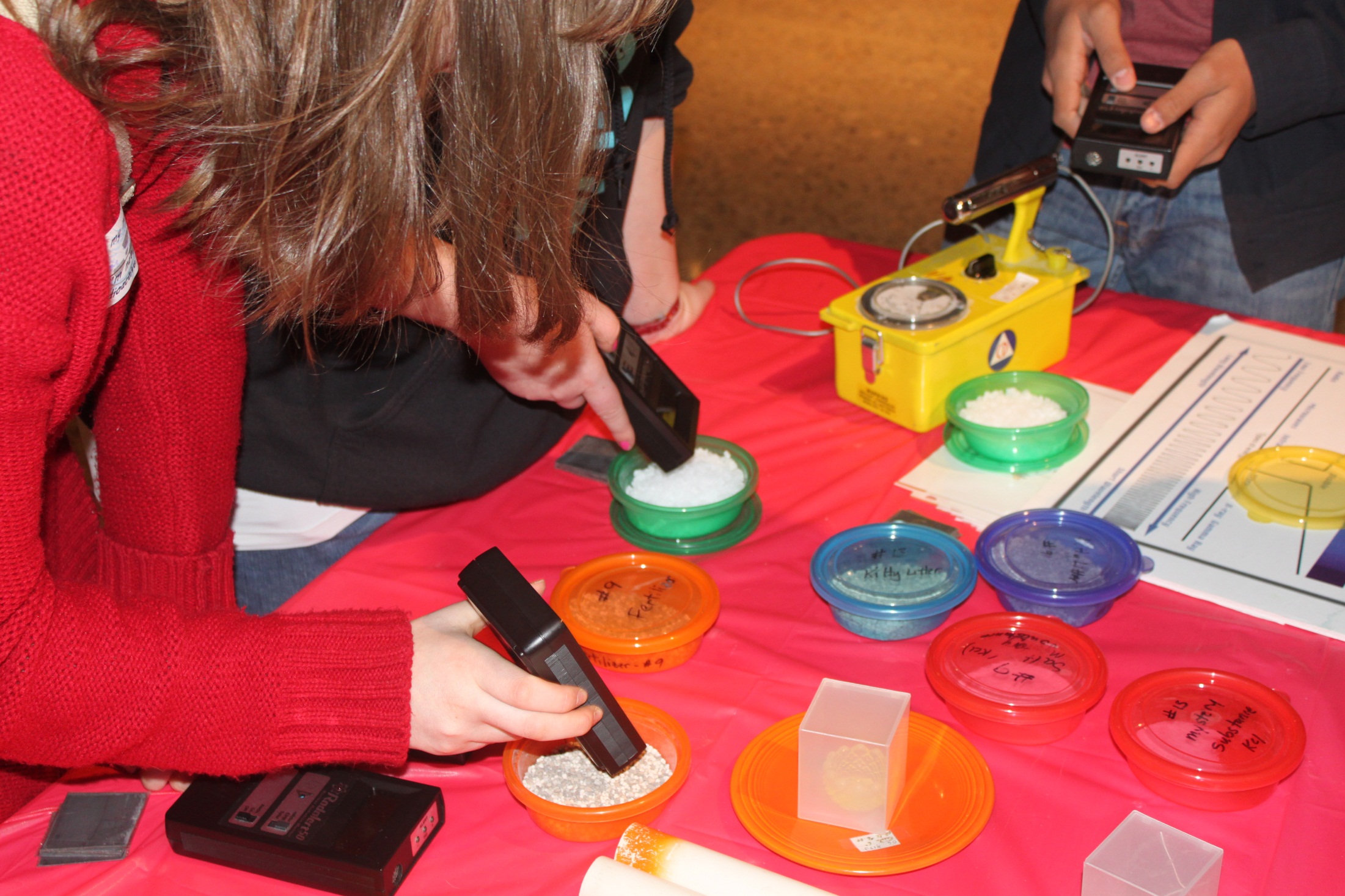 Without the support of corporations and partner organizations, NNSW would not exist.
Supporter and Partners
Sponsors of 2013 National Celebration Event in SC and GA
Albert I. Pierce Foundation
American Nuclear Society
Arizona Public Service
Areva
American Society of Radiologic Technologists
American Crane Company
ATK Aerospace
Department of Energy
EnergySolutions Foundation
Entergy
Execlon
Idaho National Laboratory
Louisiana Energy Services
National Museum of Nuclear Science & History
North American Young Generation in Nuclear
Nuclear Energy Institute
Lockheed Martin/Sandia National Laboratories
Society of Nuclear Medicine
U.S. Women in Nuclear
Platinum Sponsor: SRS Community Reuse Organization
Platinum Sponsor: SRSCRO Nuclear Workforce Initiative
Gold Sponsor: AREVA
Silver Sponsor: Shaw AREVA MOX Services, LLC
Silver Sponsor: Southern Company
Silver Sponsor: Georgia Regents University Augusta
Bronze Sponsor: Energy Solutions
Bronze Sponsor:  Savannah River Remediation
Bronze Sponsor: Savannah River Nuclear Solutions
Visit www.nuclearscienceweek.orgfor National Nuclear Science Week 2014 UpdatesVisit the National Museum of Nuclear Science & History at Booth 1033 at the WM2014.  See you there!